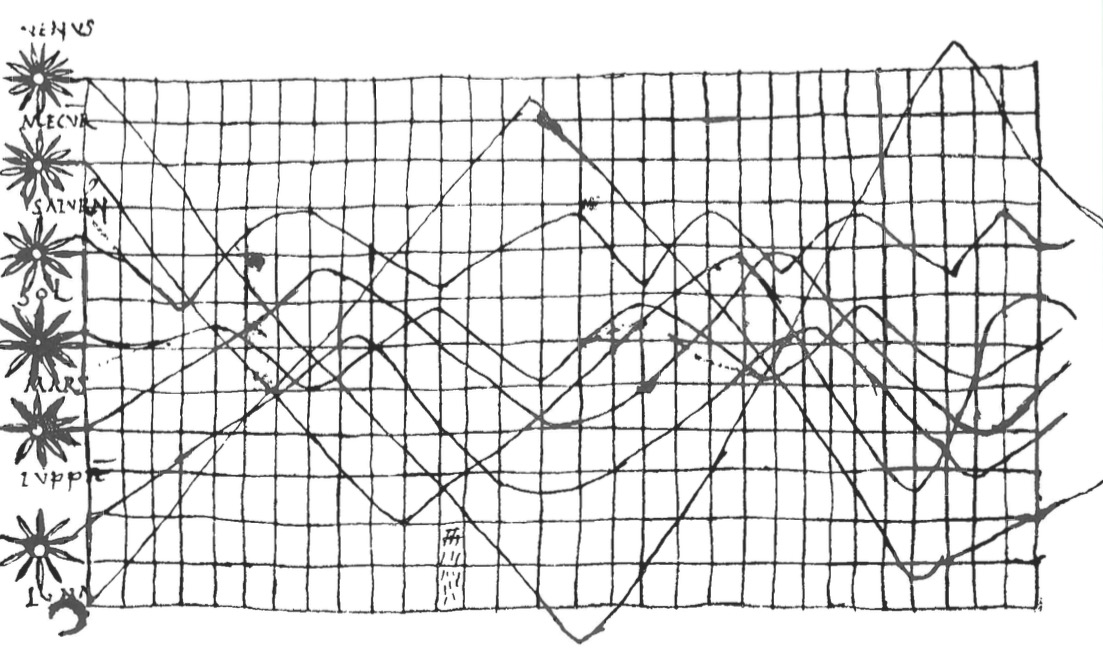 Data Visualization
[Speaker Notes: Reorganize – gets very choppy]
Data visualization is Communication
Principles of Graphical Excellence
Clarity
Precision
Efficiency
Maximize ideas, minimize ink
(from Tufte)
Data Viz in a Nutshell
History
Graphical Basics
Details to Make Your Viz More Understandable
Data Viz in the 10th Century
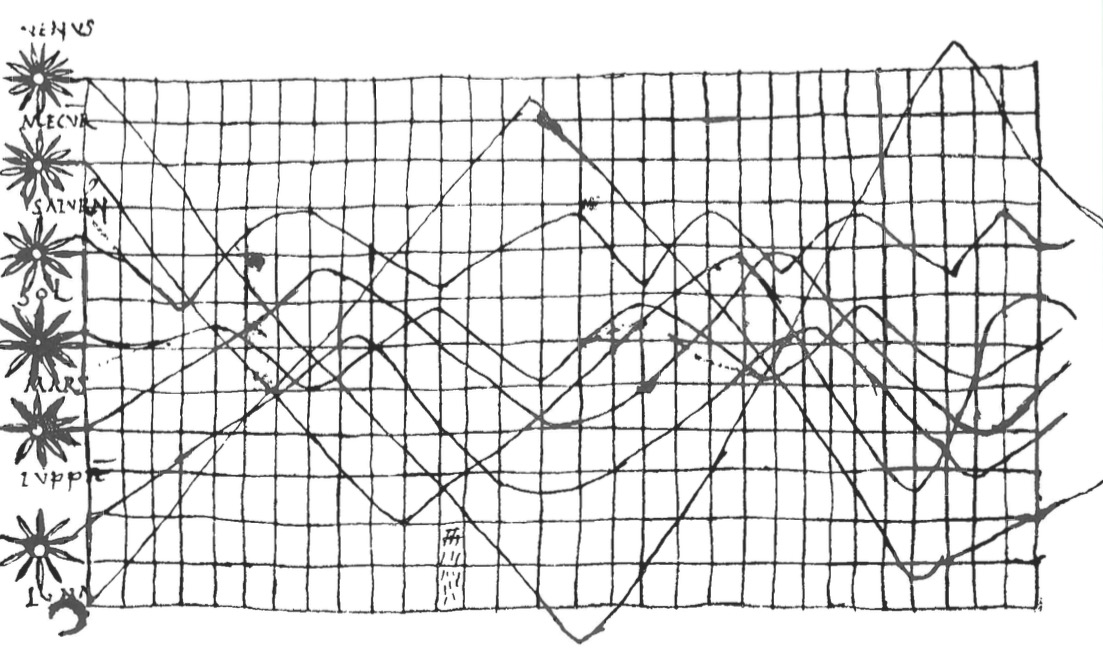 From Funkhouser 1936
[Speaker Notes: 10th century
What do you see here. What works. What does not?]
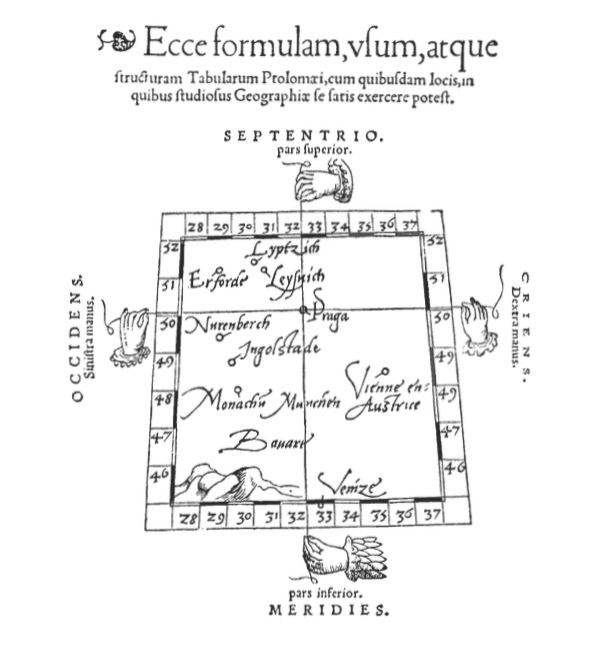 [Speaker Notes: Early maps. Little information beyond intersections – 1546 from Pedrus Apenius 
What do you get from this?]
Maps as Rich Information Source
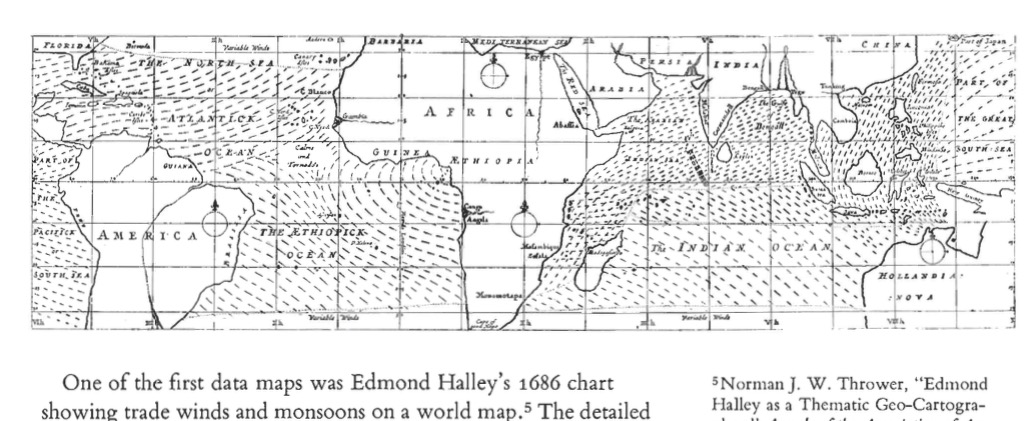 [Speaker Notes: Edmond Halley 1686]
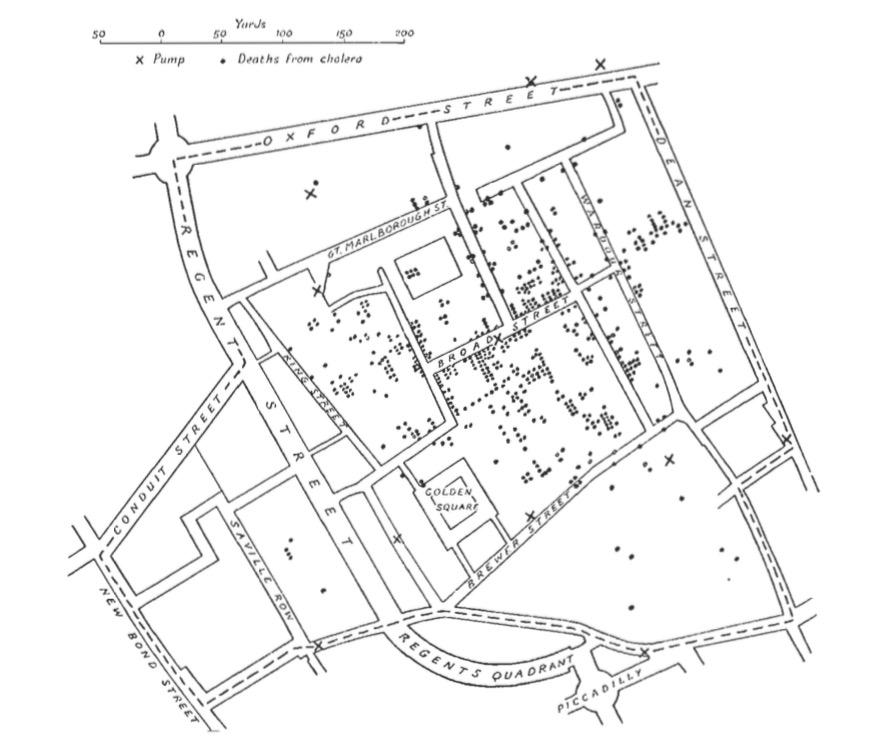 Spatial Patterns Intuitive
[Speaker Notes: How would you make this abstract?

John Snow 1854

It’s not all maps – timeseries, particularly as govs started getting into data]
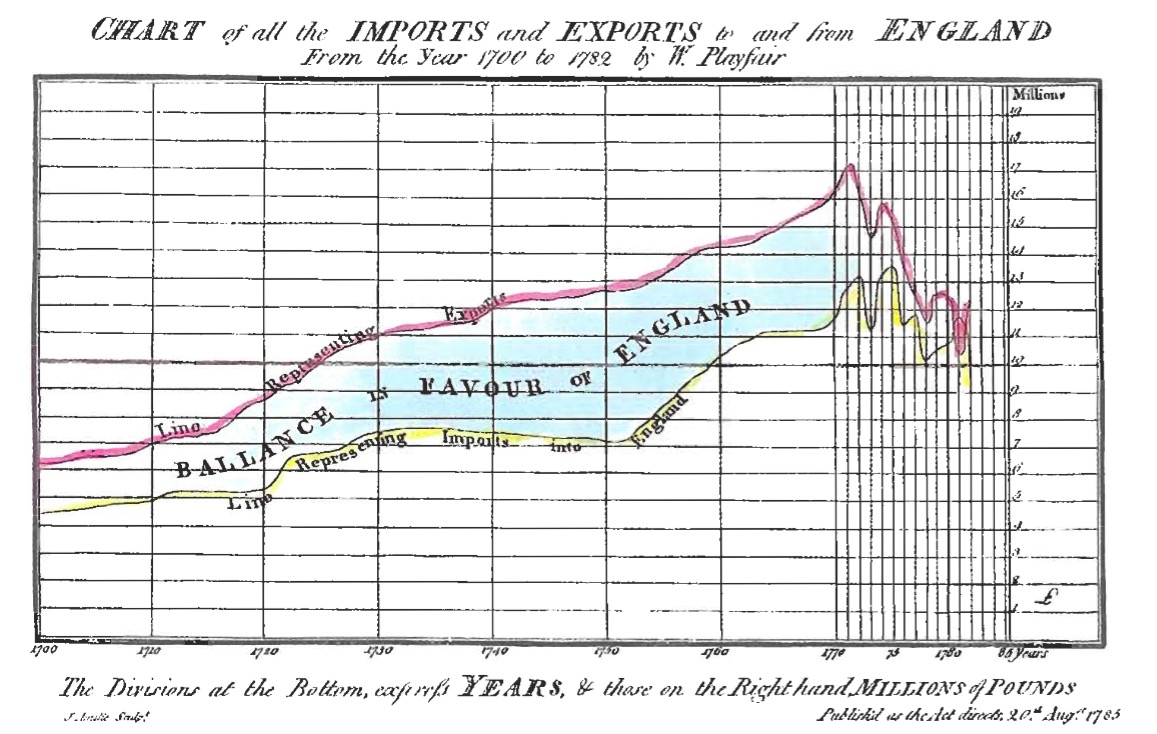 [Speaker Notes: Playfair!  A father of modern statistical graphics]
Sometimes One Variable is Enough
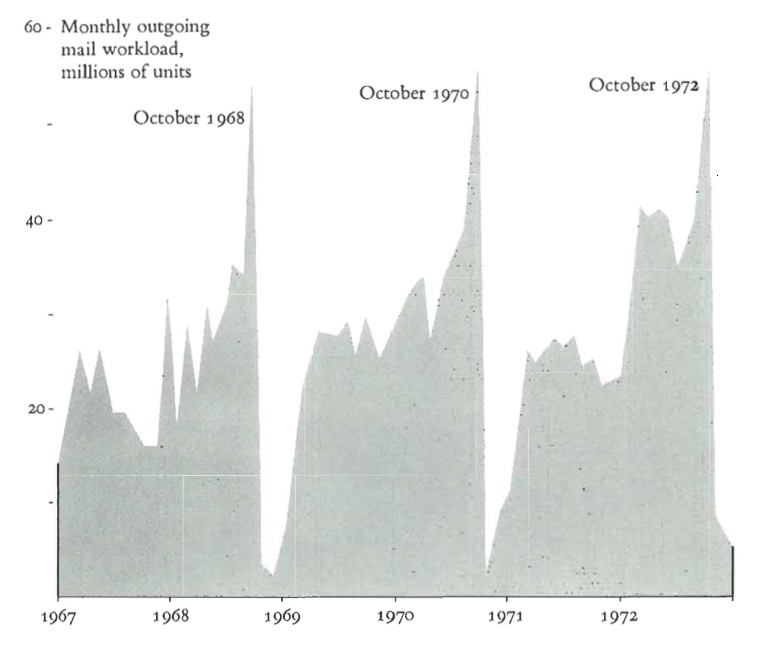 Adding Space to Time
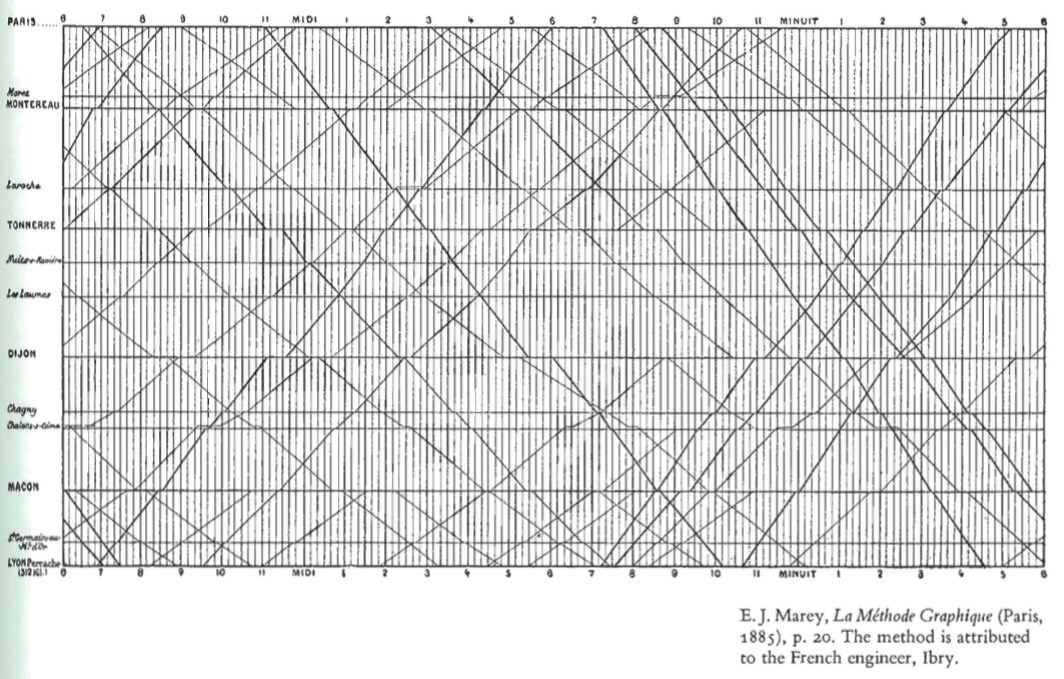 [Speaker Notes: Marey’s train graph
What works, what doesn’t?]
Unifying Maps and Timeseries
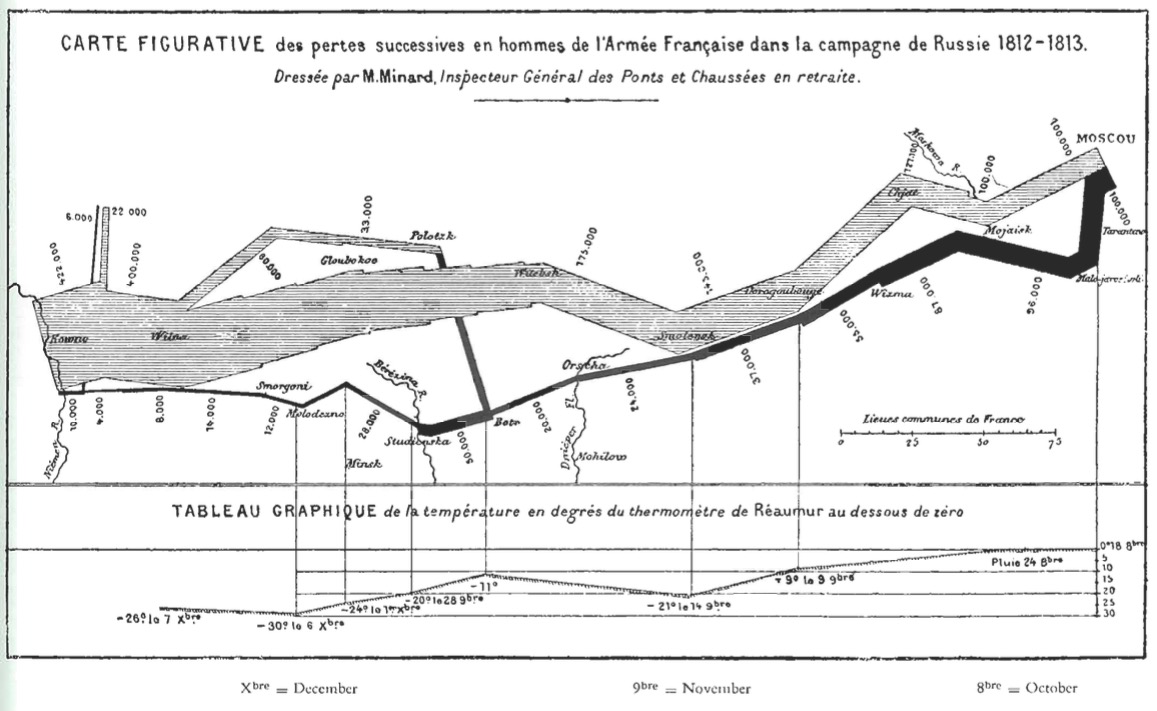 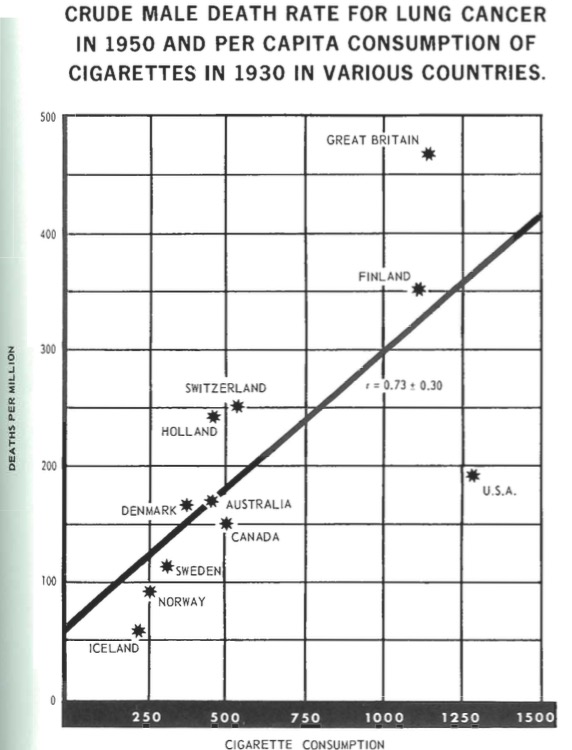 [Speaker Notes: Abstract & Statistical Information
1955 Surgeon General’s Report]
Abstraction Can Tell Wonderful Stories
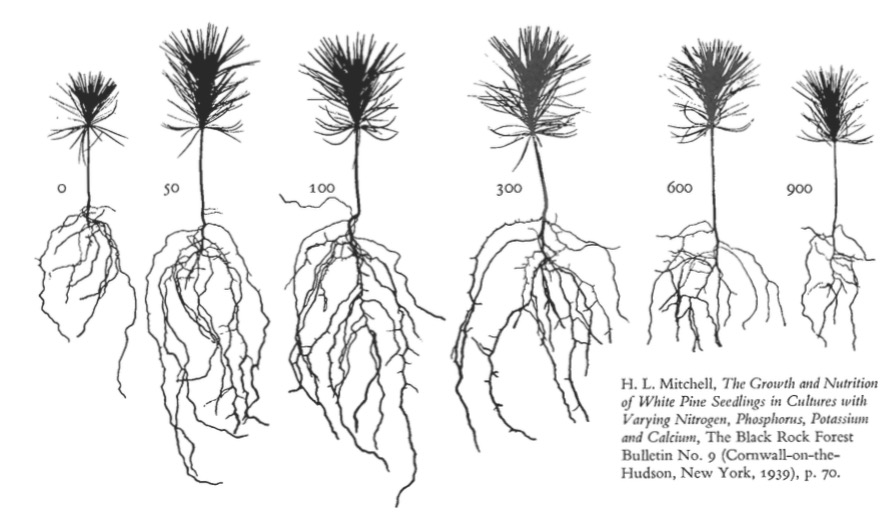 Data Viz in a Nutshell
History
Graphical Basics
Details to Make Your Viz More Understandable
Elements of a Plot
Geometric Objects
Scales & Coordinates
Annotations
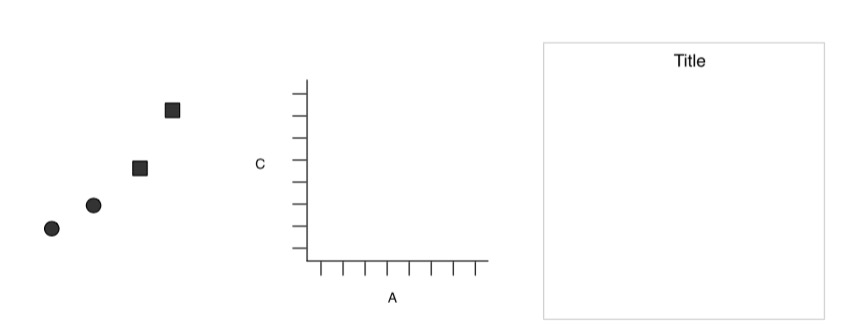 Wickham 2010
Elements of a Plot
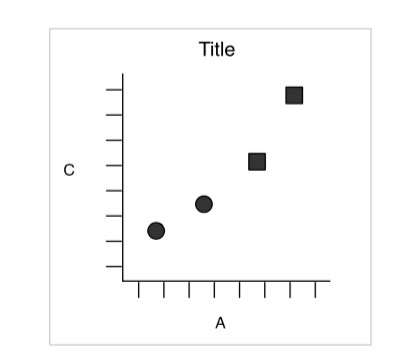 Wickham 2010
Aesthetics of a Plot
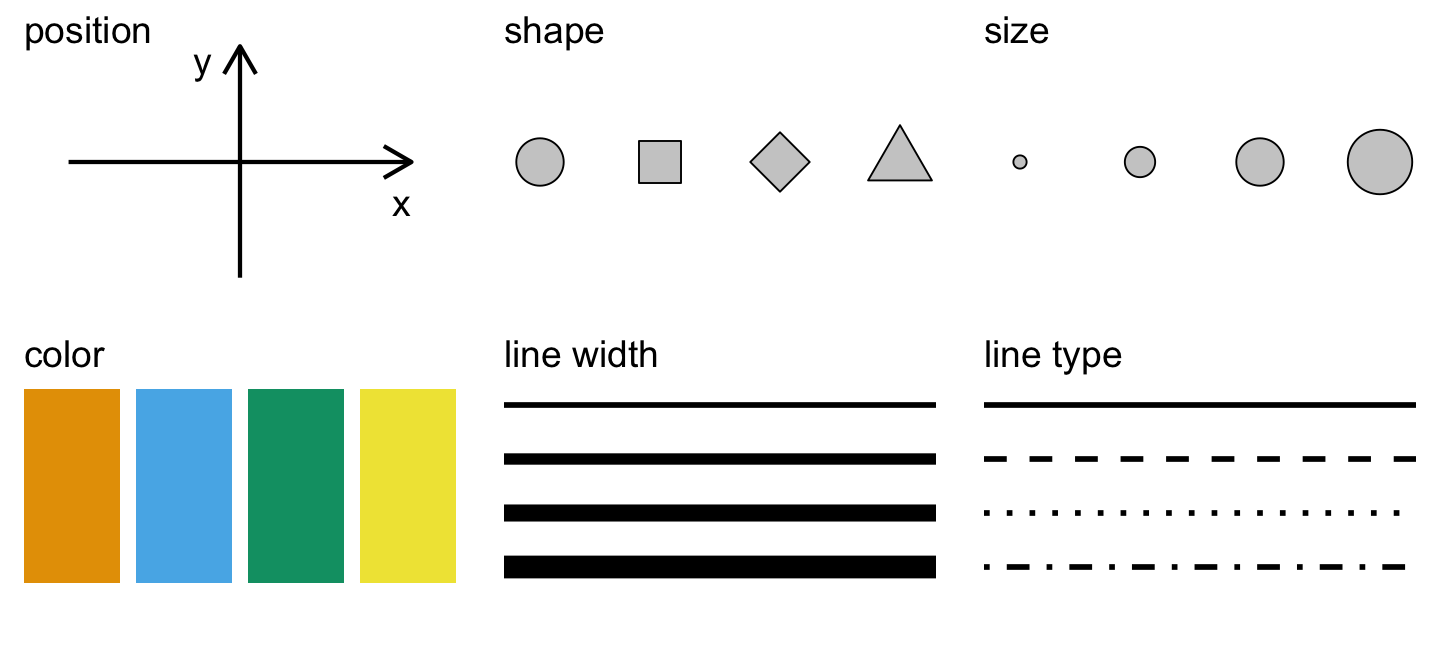 Wilke 2018
Aesthetics Map Data to Visual Representation
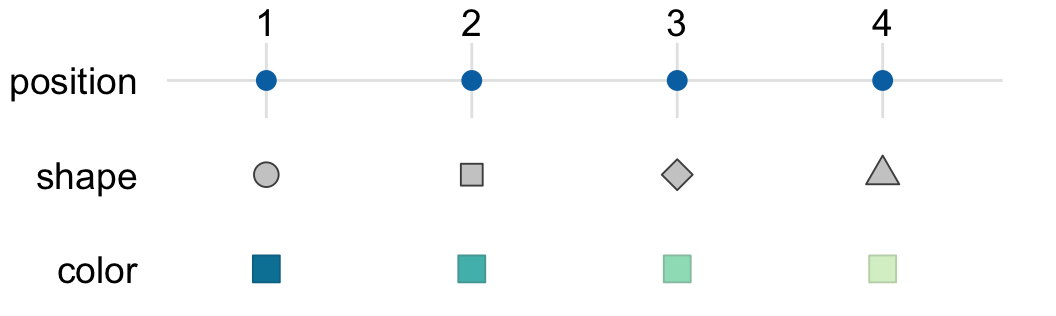 Wilke 2018
Aesthetics Map Data to Visual Representation
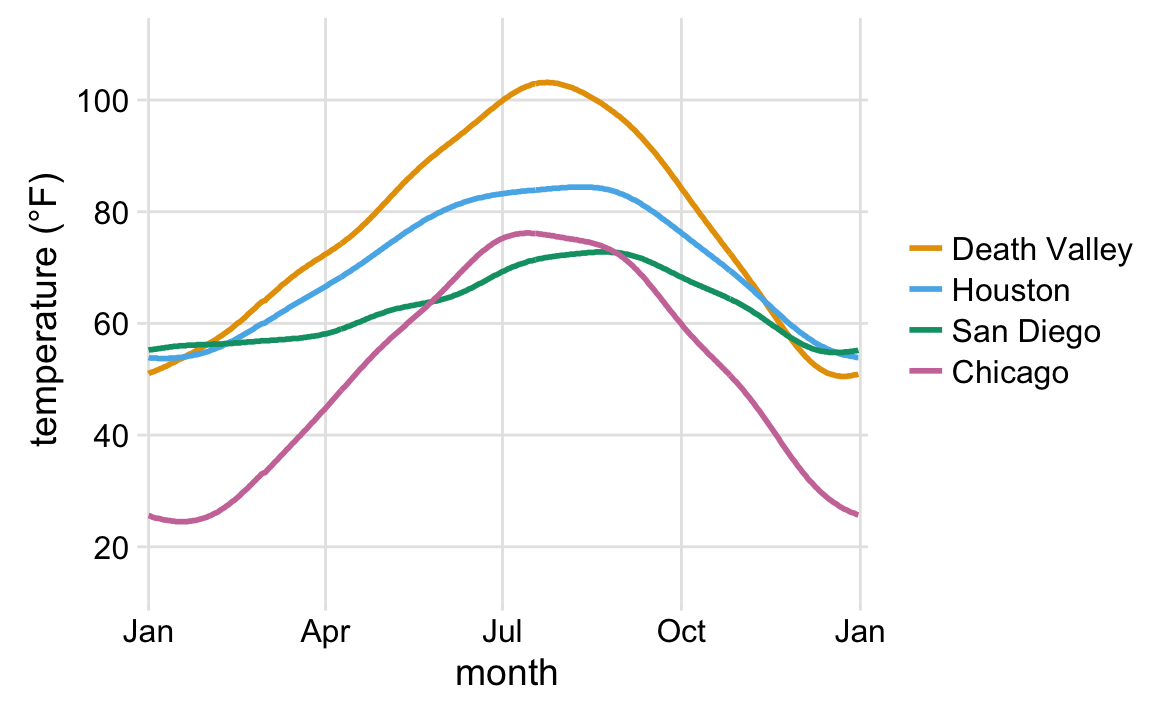 Wilke 2018
[Speaker Notes: What do you see here? What’s the story and how do the aesthetics tell it?]
Aesthetics Map Data to Visual Representation
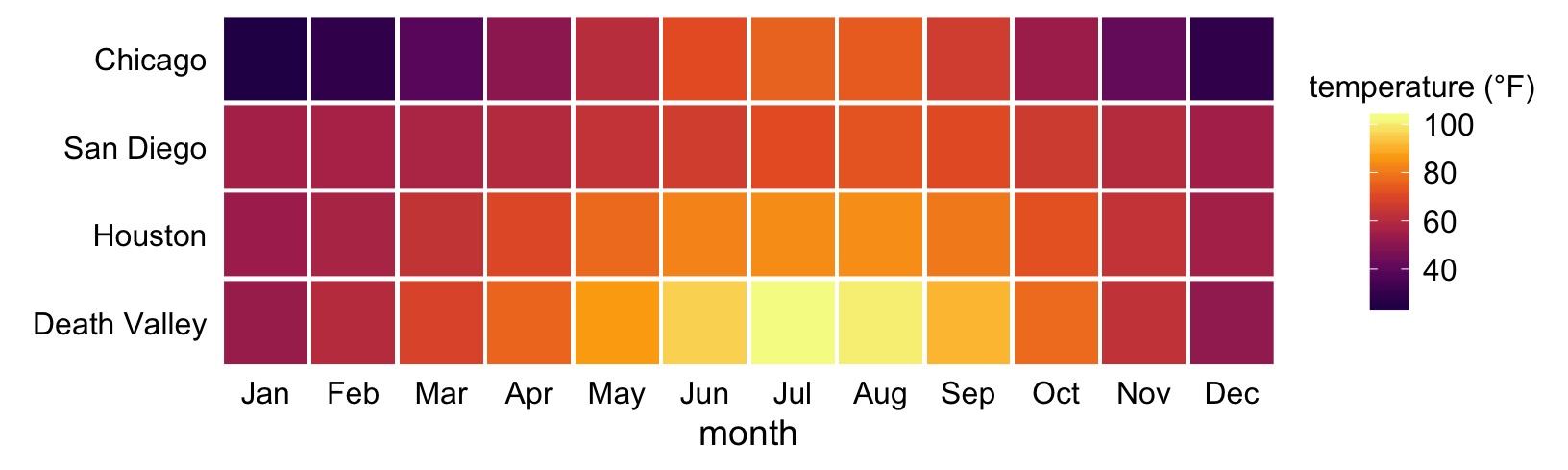 Wilke 2018
[Speaker Notes: This is the same data
What do you see here? What’s the story and how do the aesthetics tell it?]
Types of Visualizations: Amounts
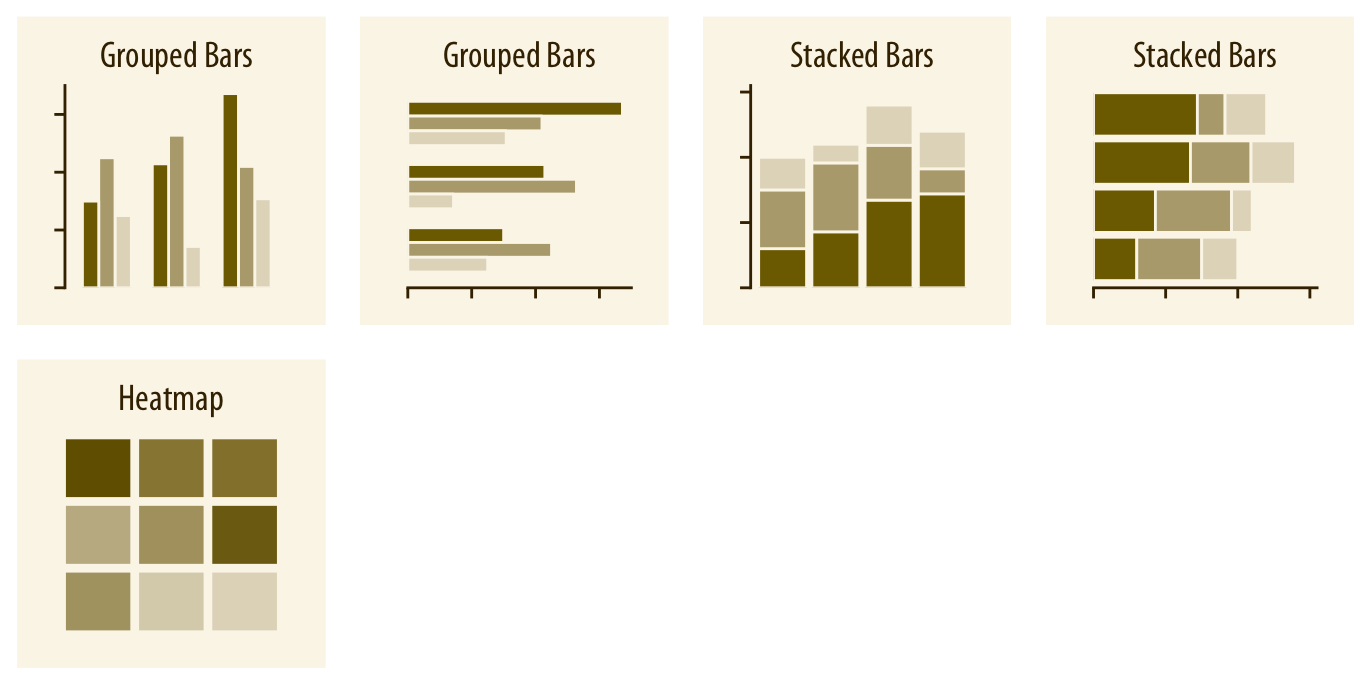 Wilke 2018
[Speaker Notes: Costs and benefits of each]
Types of Visualizations: Amounts
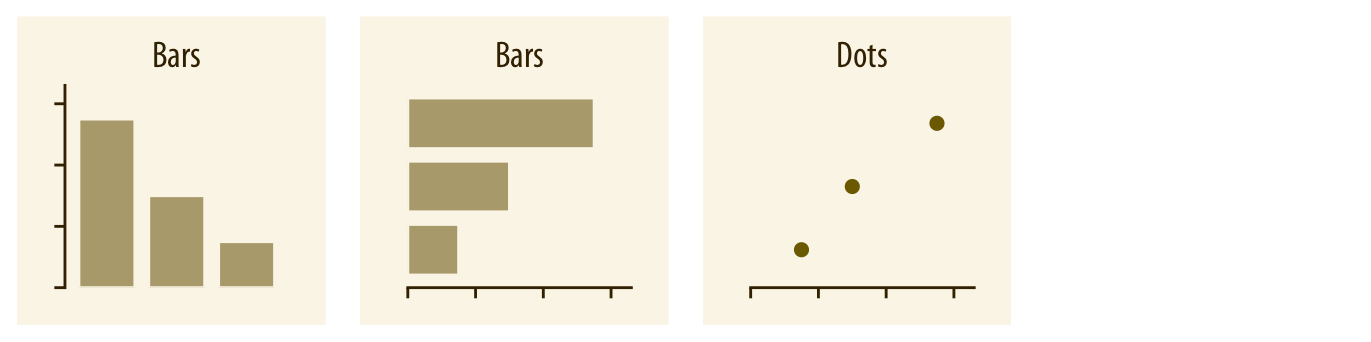 Wilke 2018
[Speaker Notes: Costs and benefits of each]
Barplots
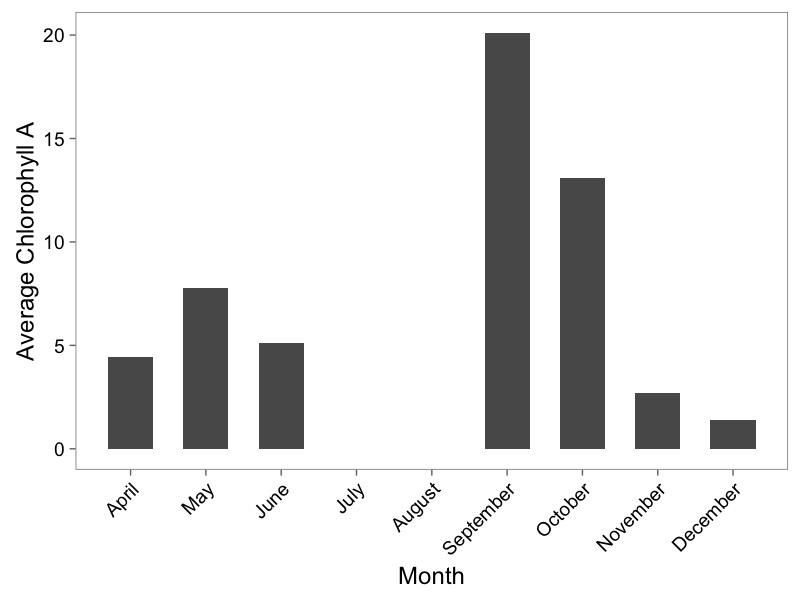 Wilke 2018
What is Wrong Here?
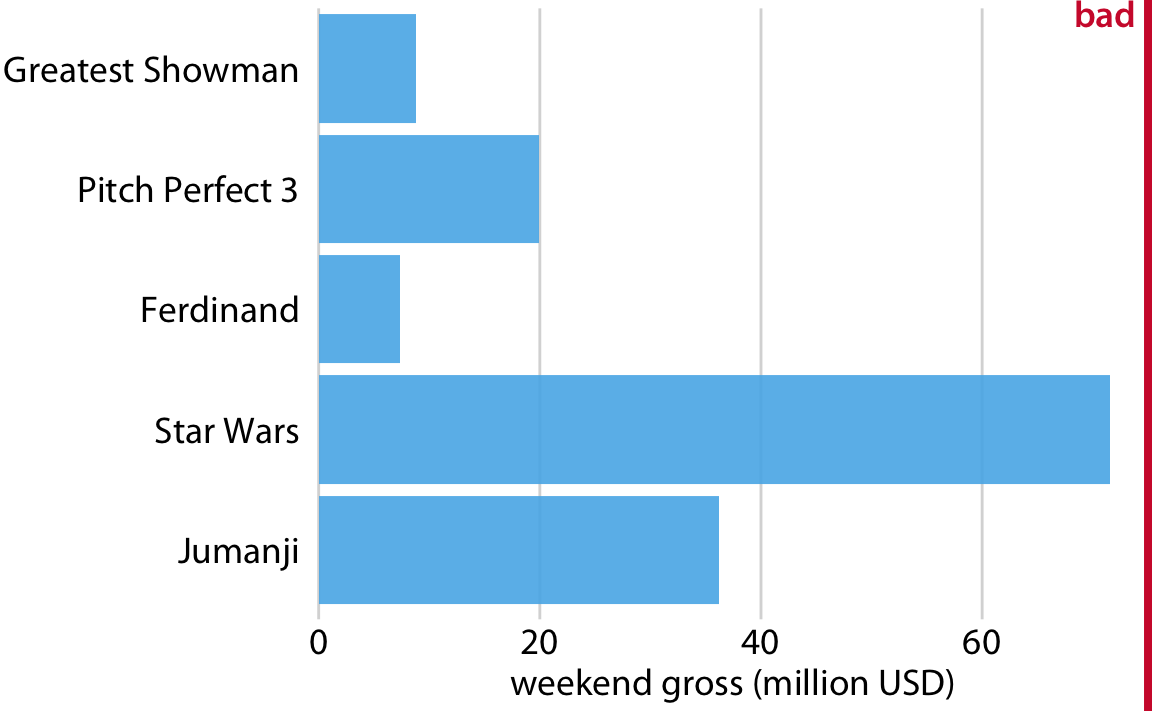 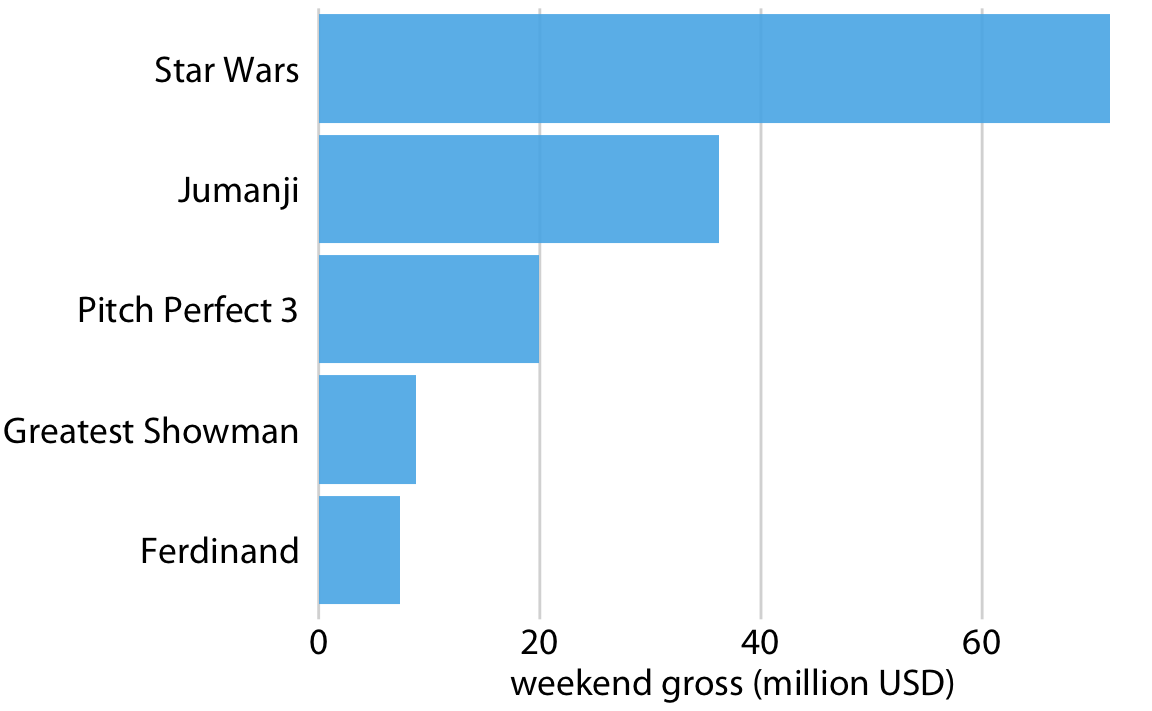 Wilke 2018
What is Wrong Here?
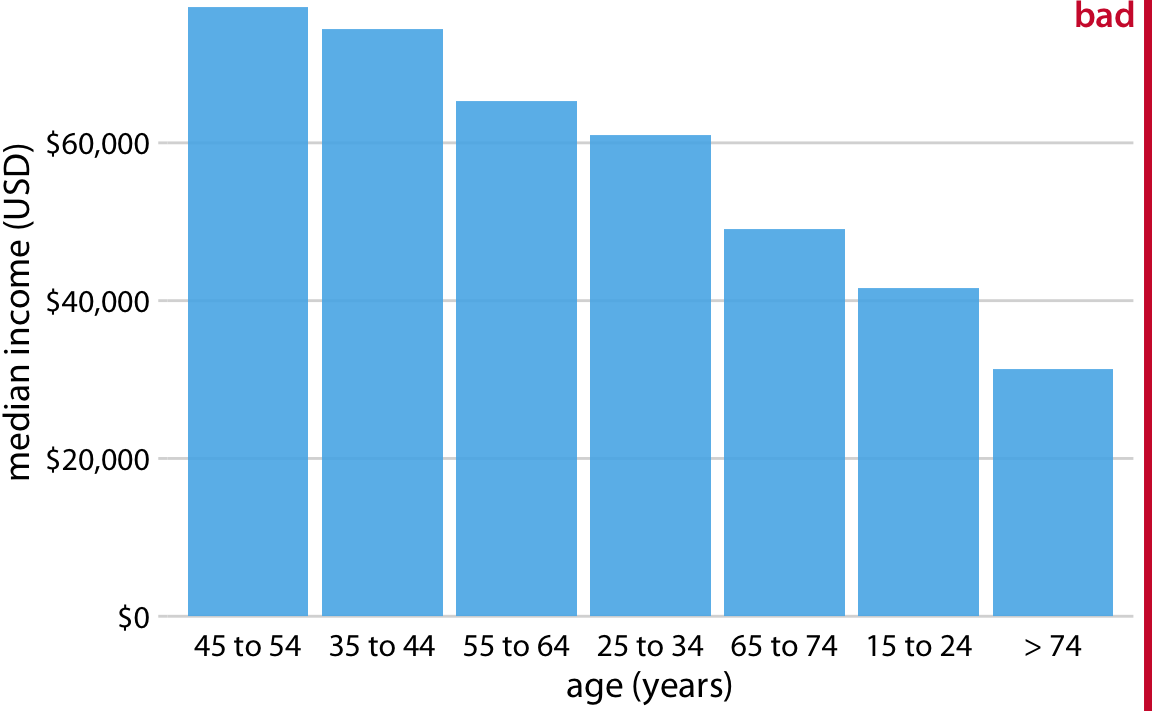 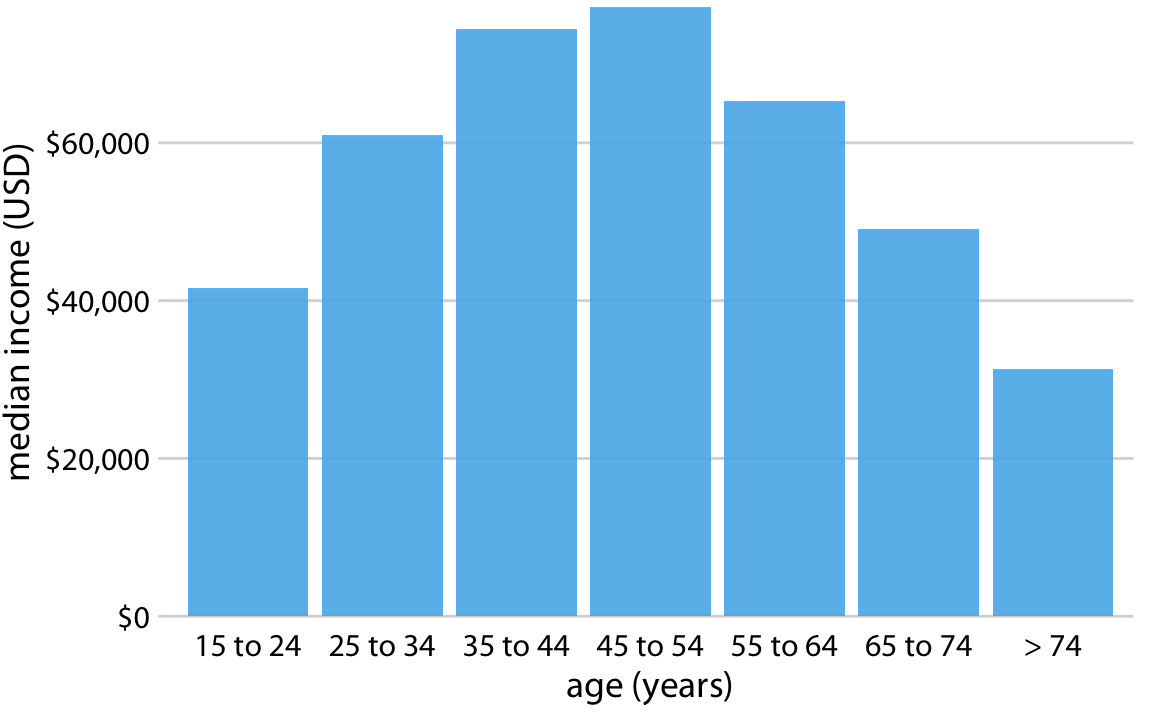 Wilke 2018
Bars are Not Always Right
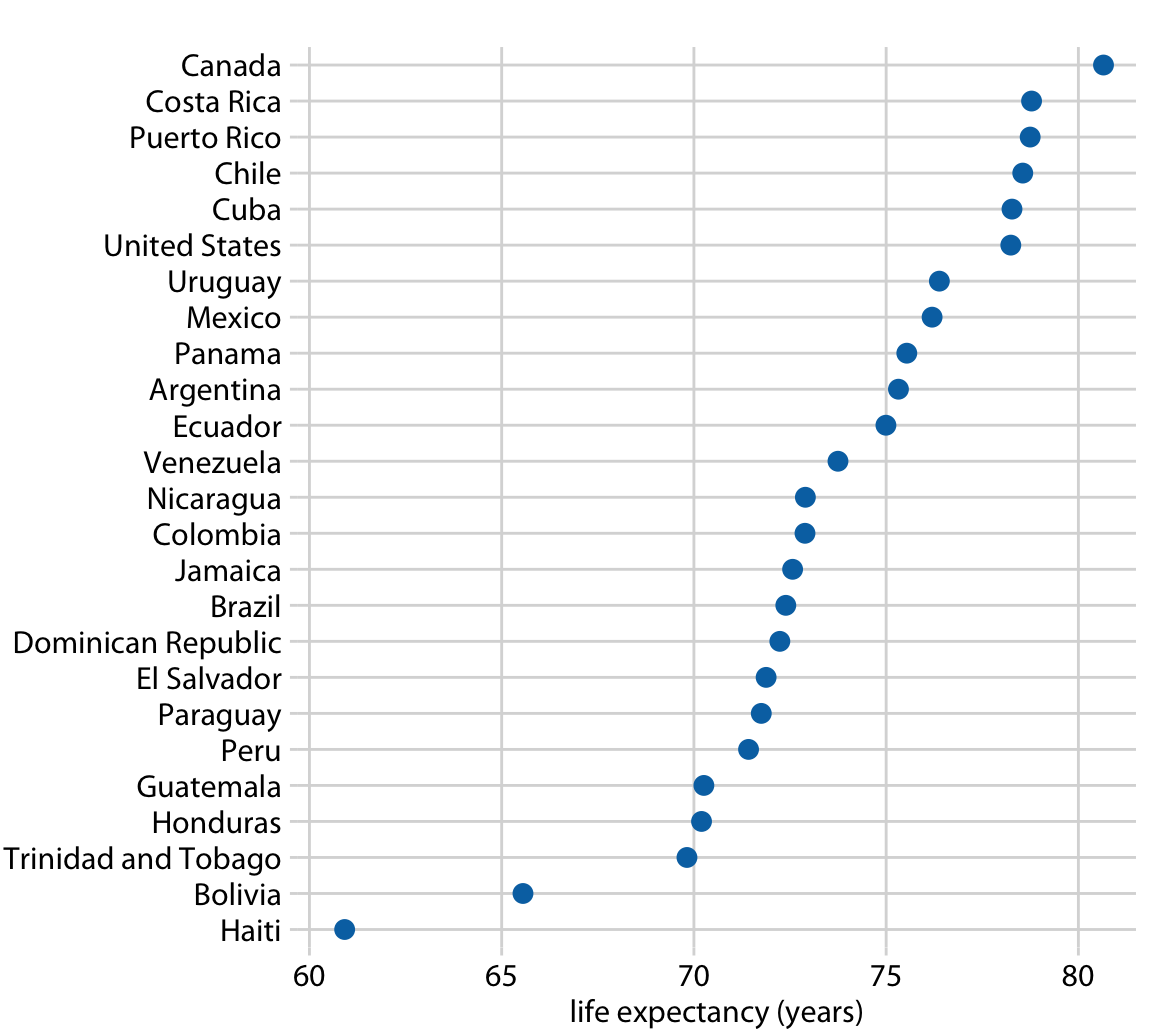 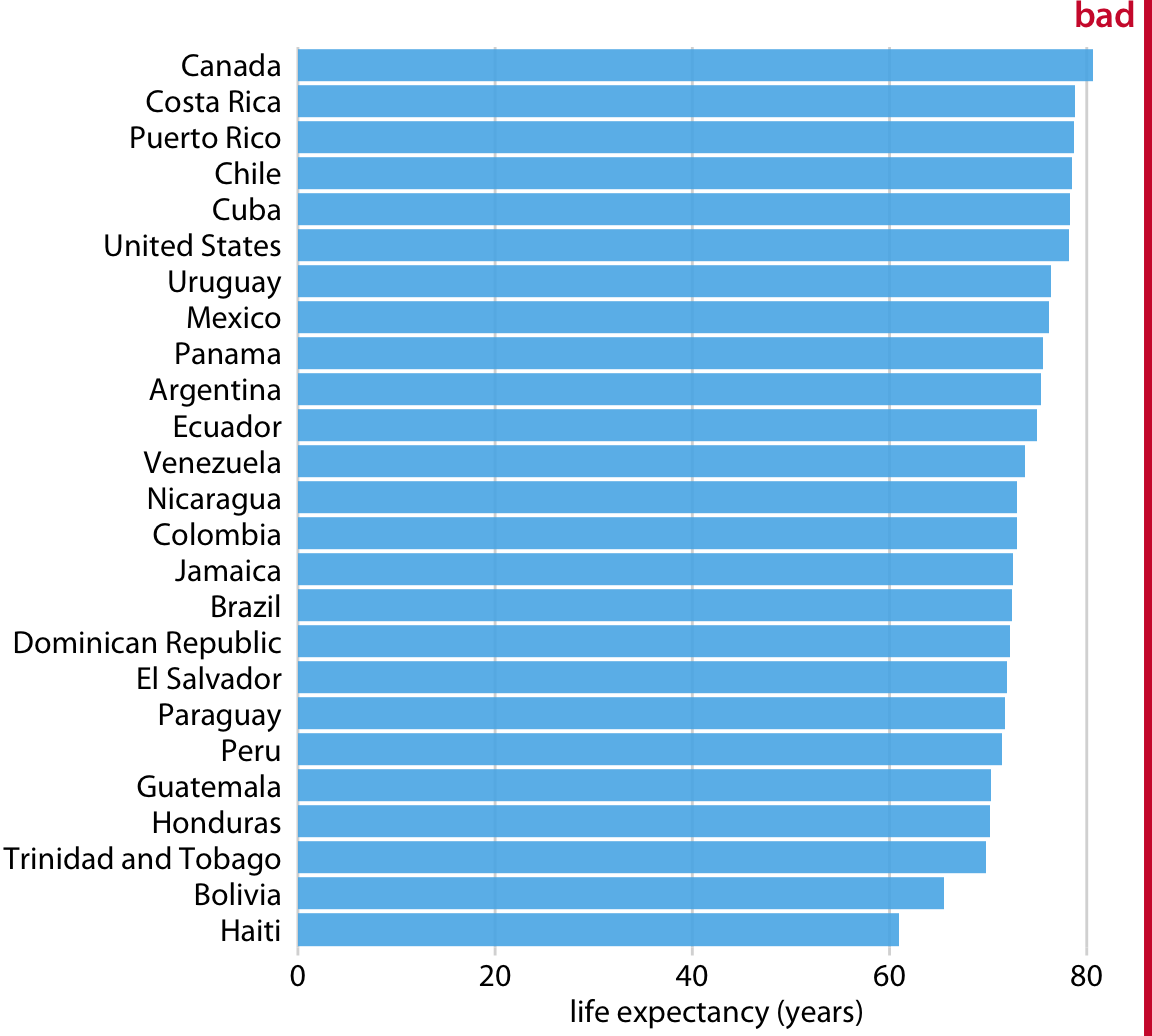 Wilke 2018
Types of Visualizations: Distributions
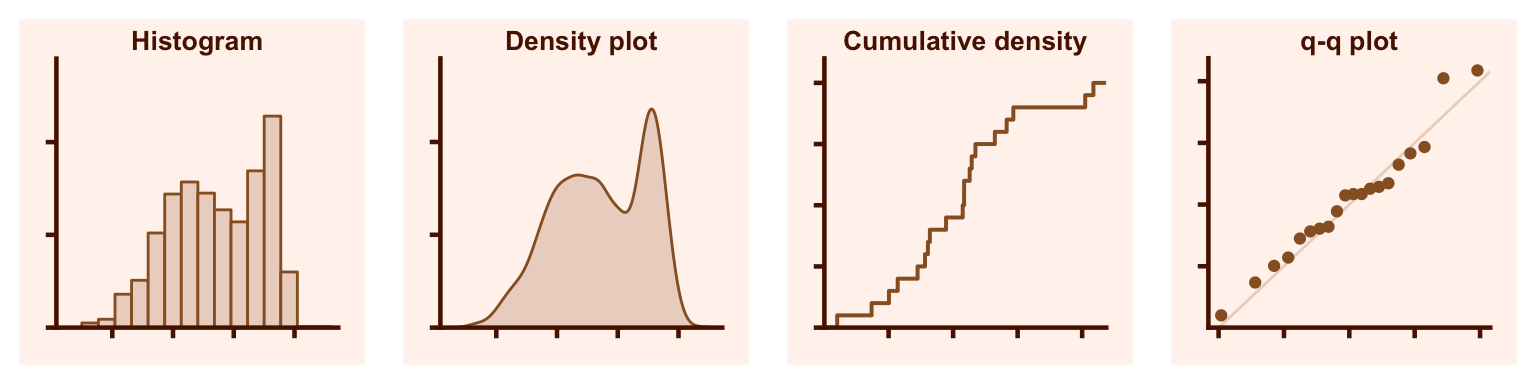 Wilke 2018
Histograms Show Frequency
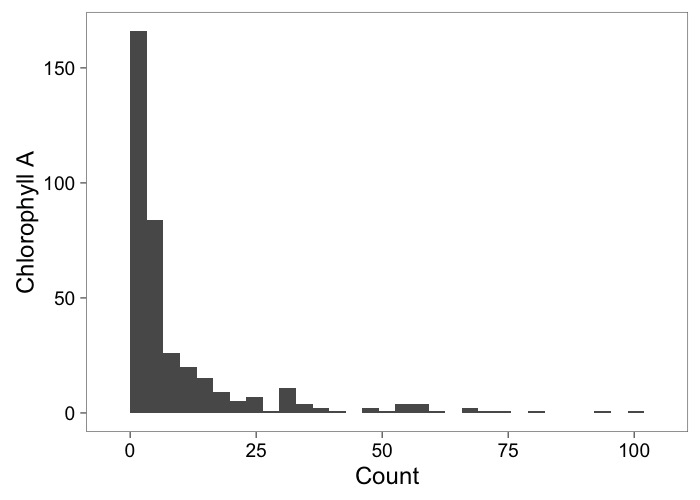 Types of Visualizations: Multiple Distributions
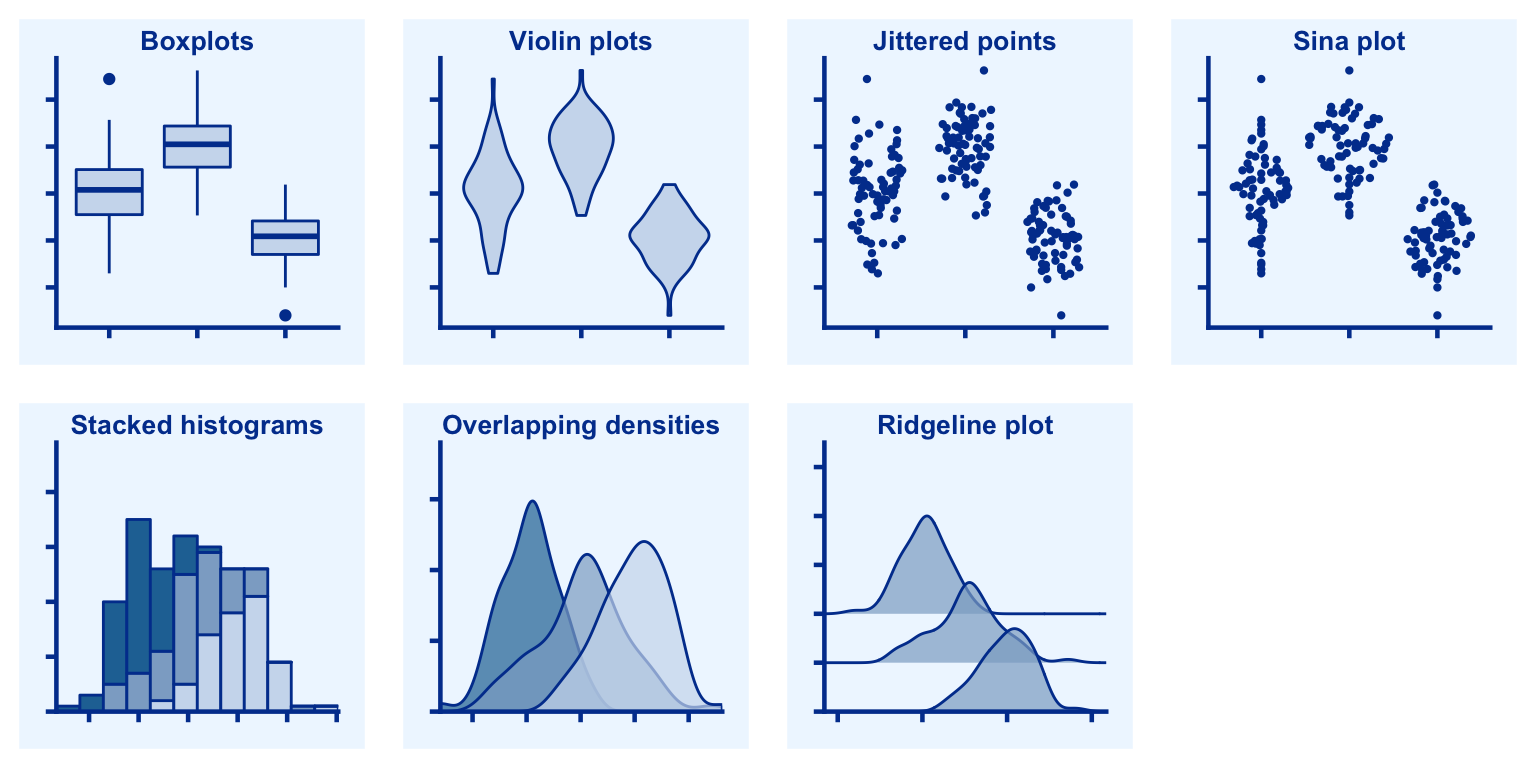 Wilke 2018
Boxplots to Show Variation
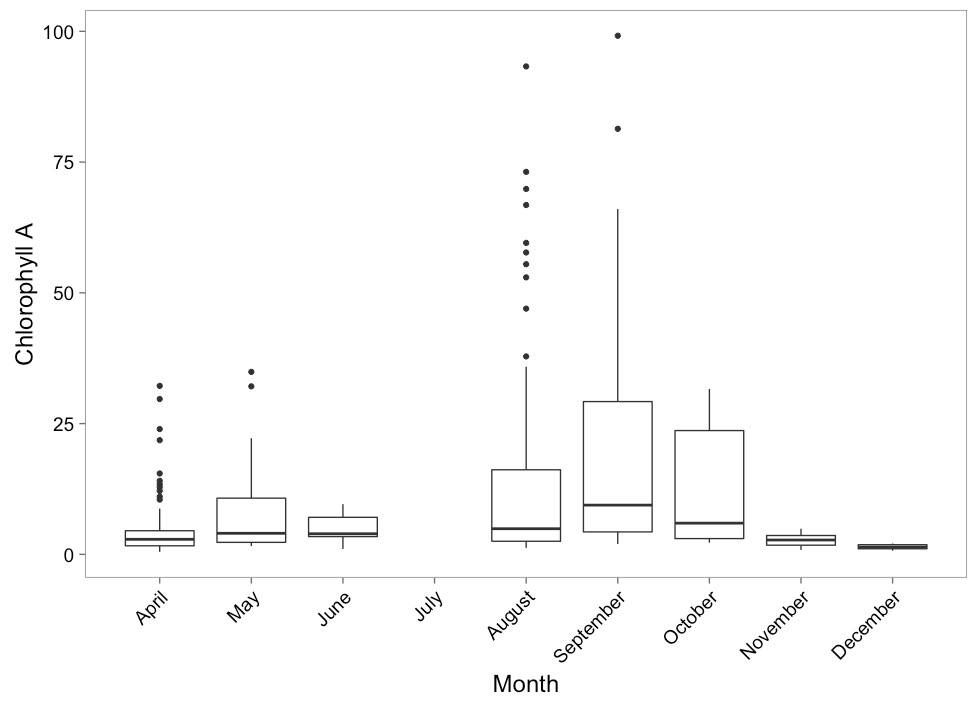 What is Wrong Here if Bars Represent 2SD of Temperature?
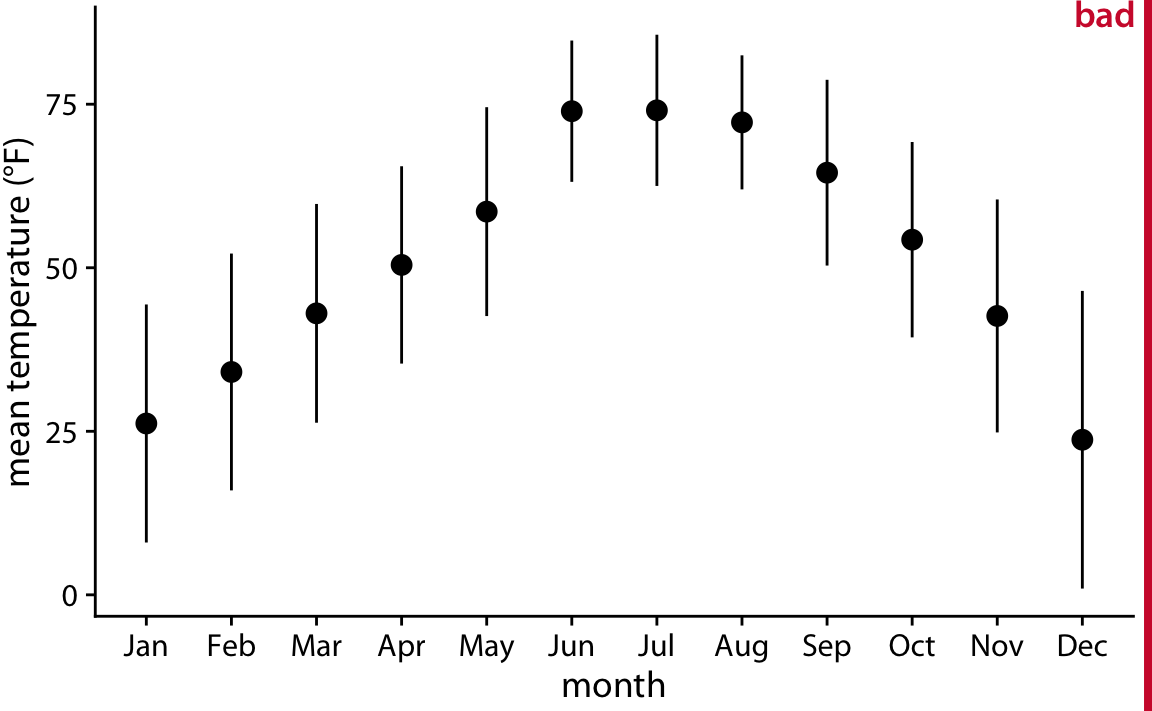 Wilke 2018
Visualizing Uncertainty is Difficult
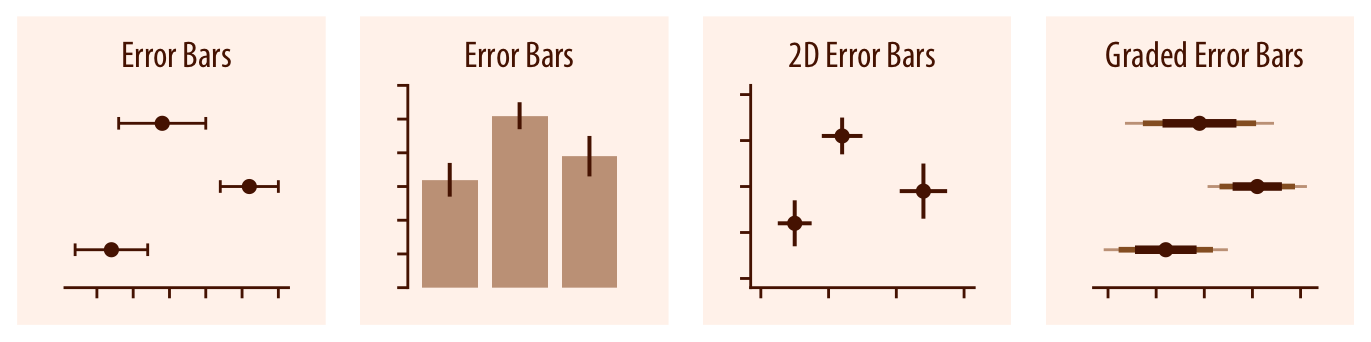 Wilke 2018
Point-Ranges – but they Don‘t Show All of the Data
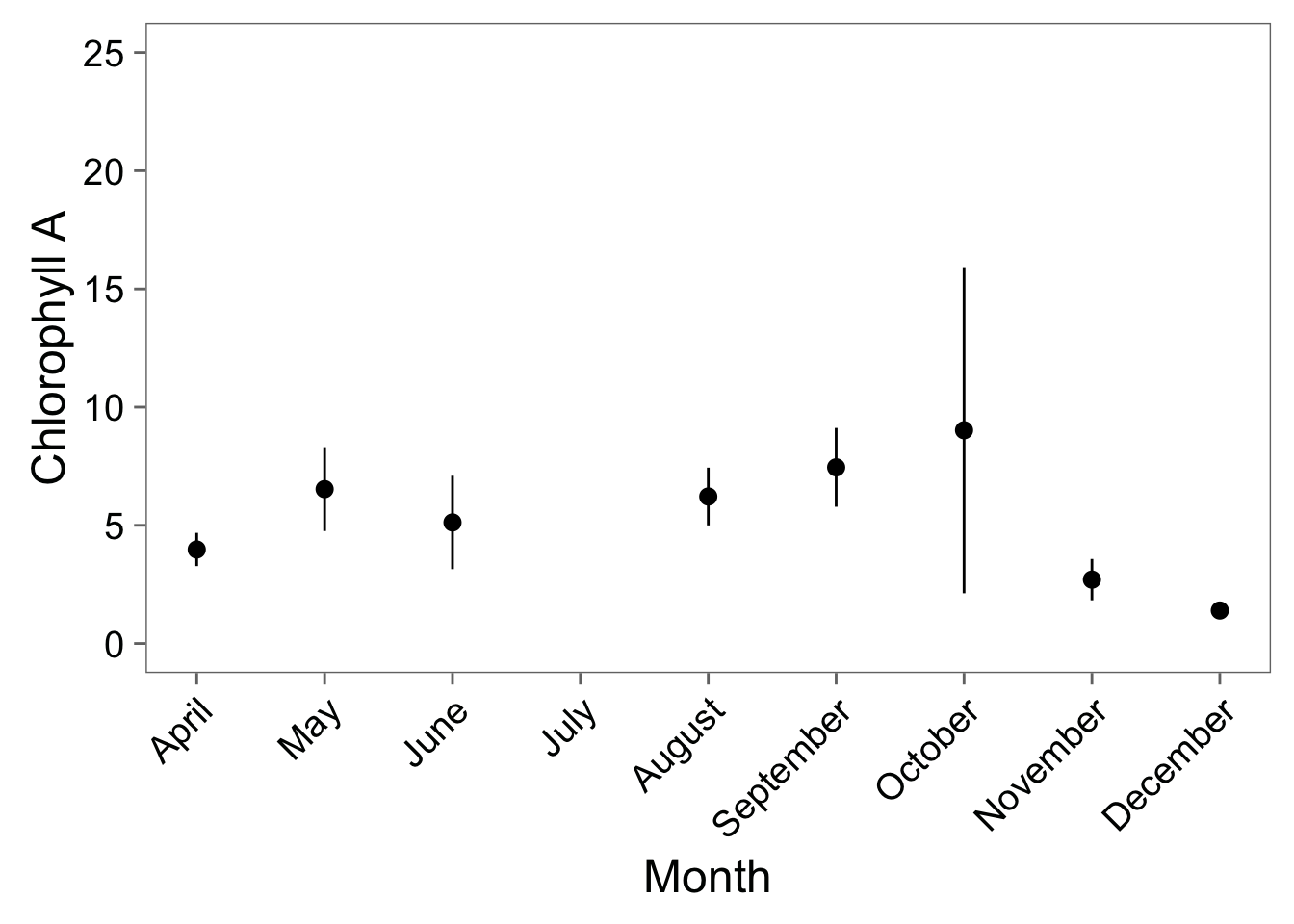 Sample versus SamplING distribution
Visualizing Distributions versus Uncertainty
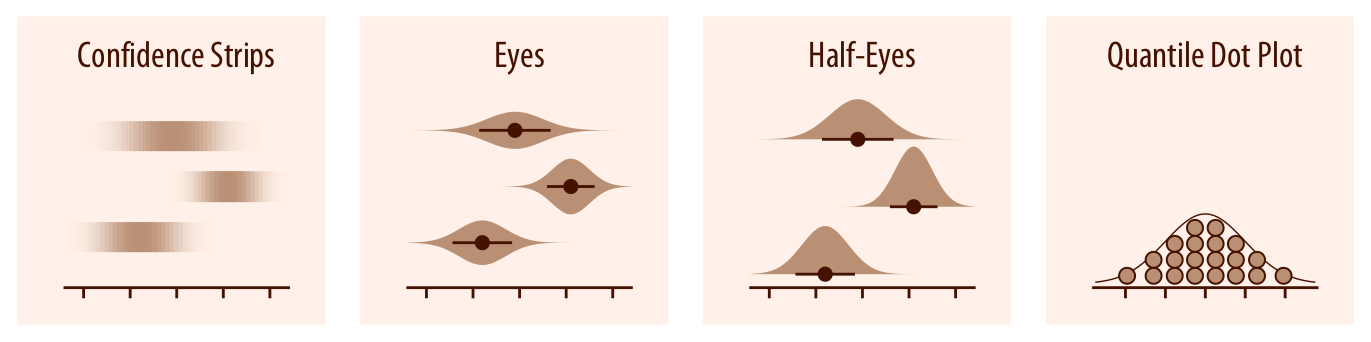 Wilke 2018
How Does this View Differently?
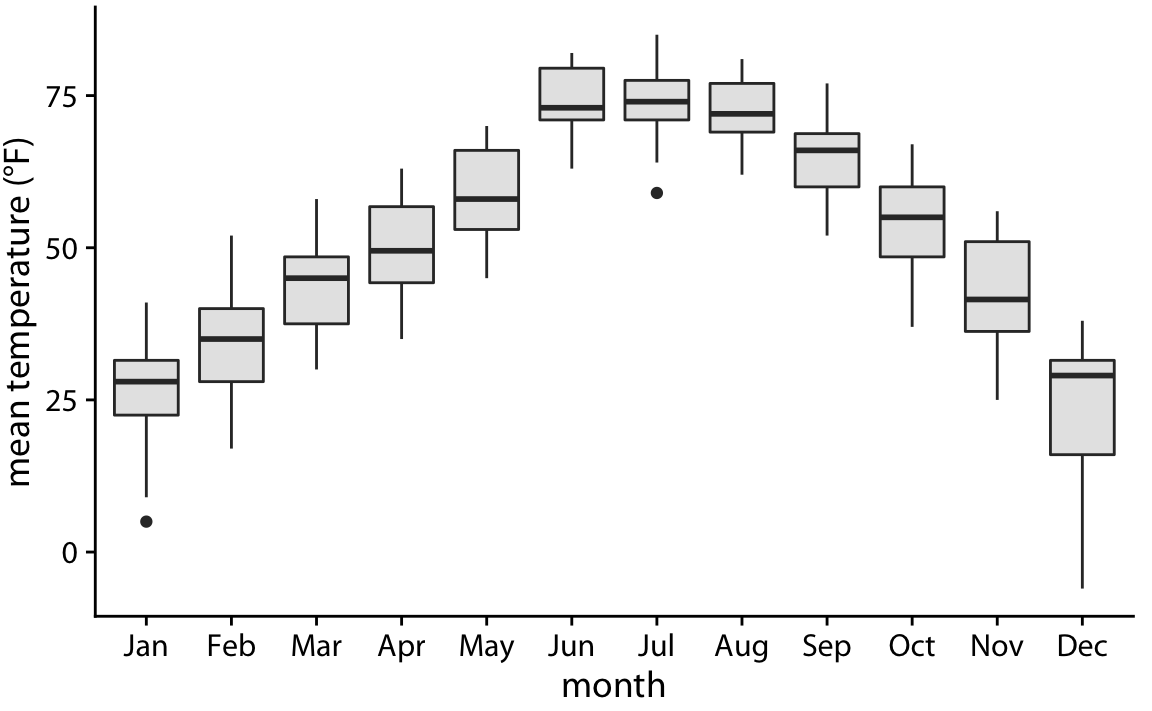 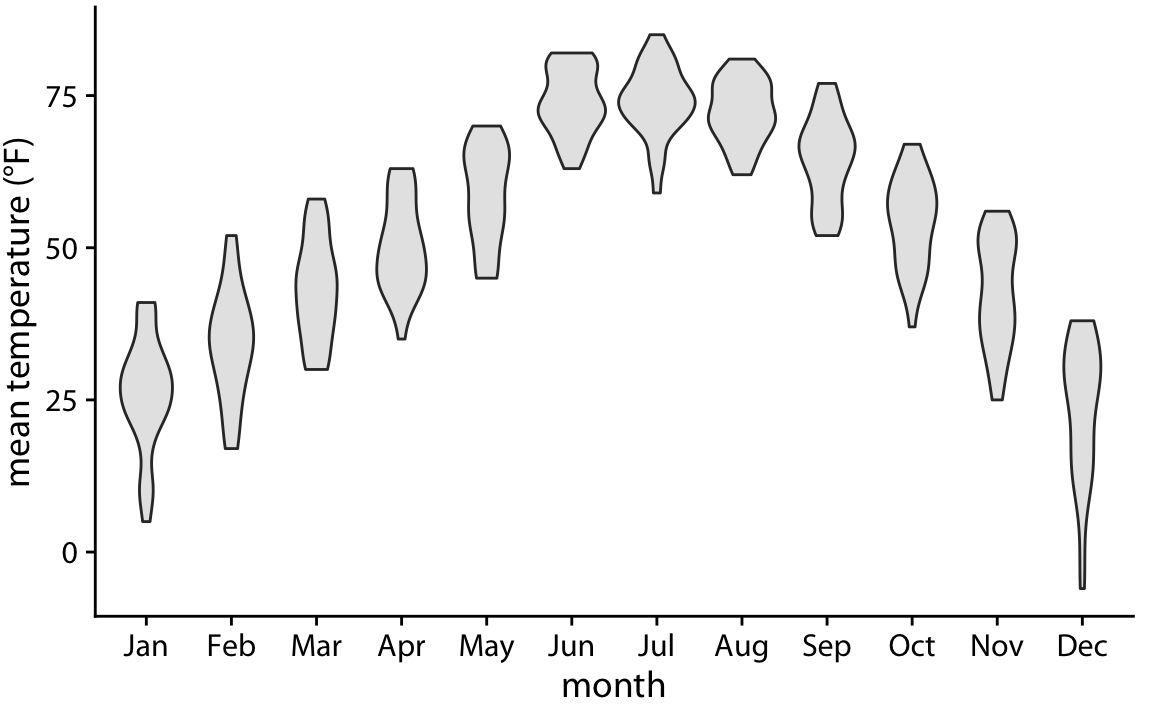 Wilke 2018
It’s Tempting to Plot Raw Data, but, Be Careful…
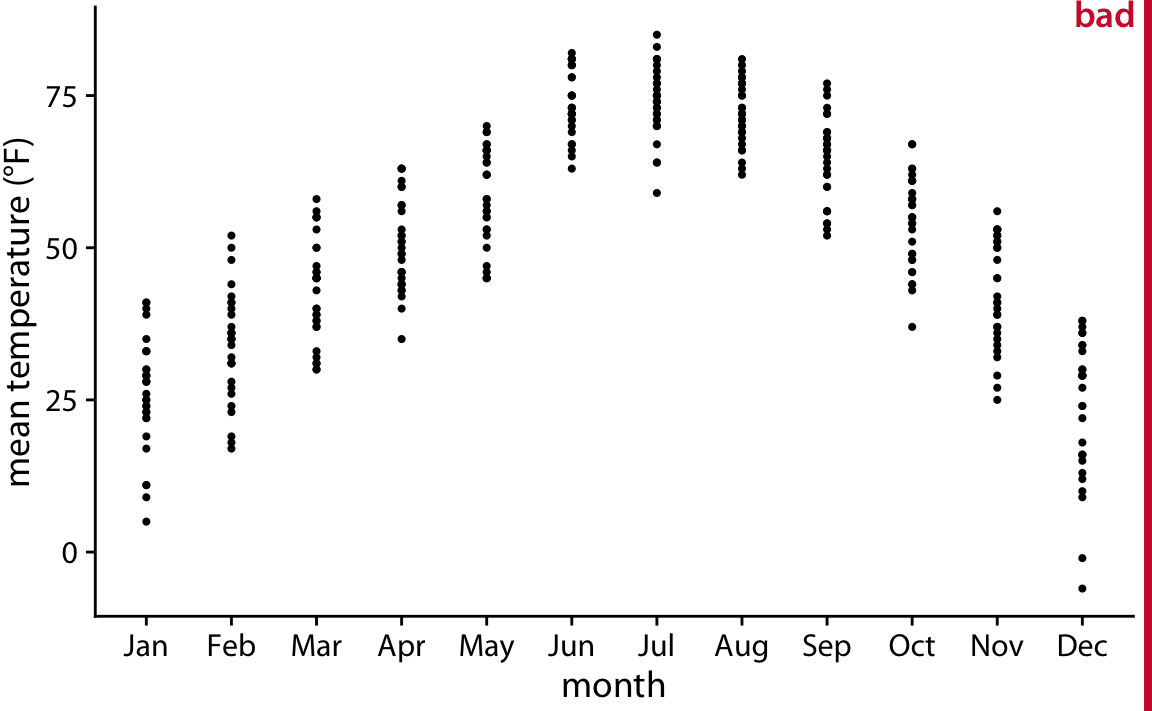 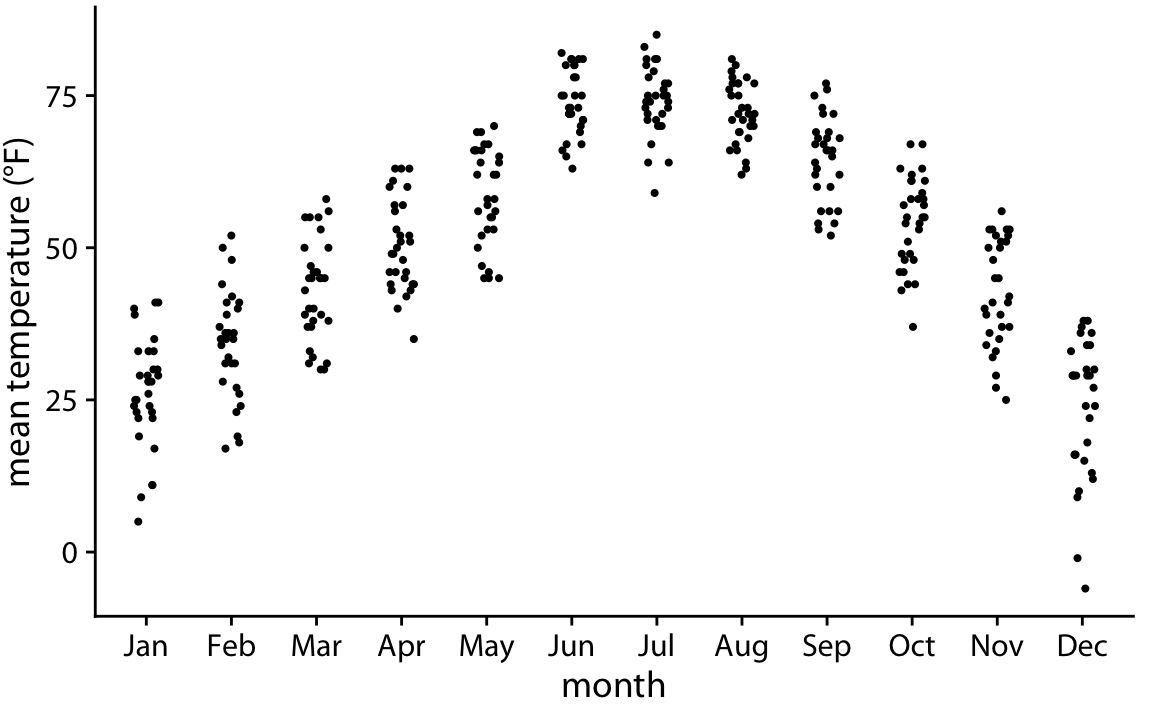 Wilke 2018
Lots of Ways to Visualize Data, Distribution, and Uncertainty
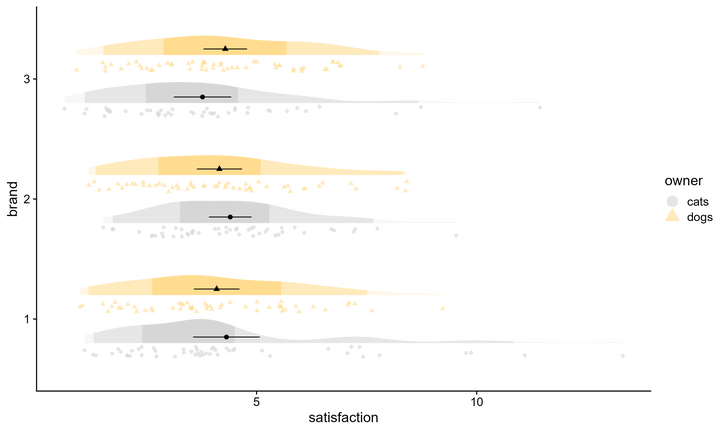 https://dallasnova.rbind.io/post/efficient-data-visualization-with-faded-raincloud-plots-delete-boxplot/
From rweekly.org 9/5 edition https://rweekly.org/2022-W36.html
Relationships Between Variables
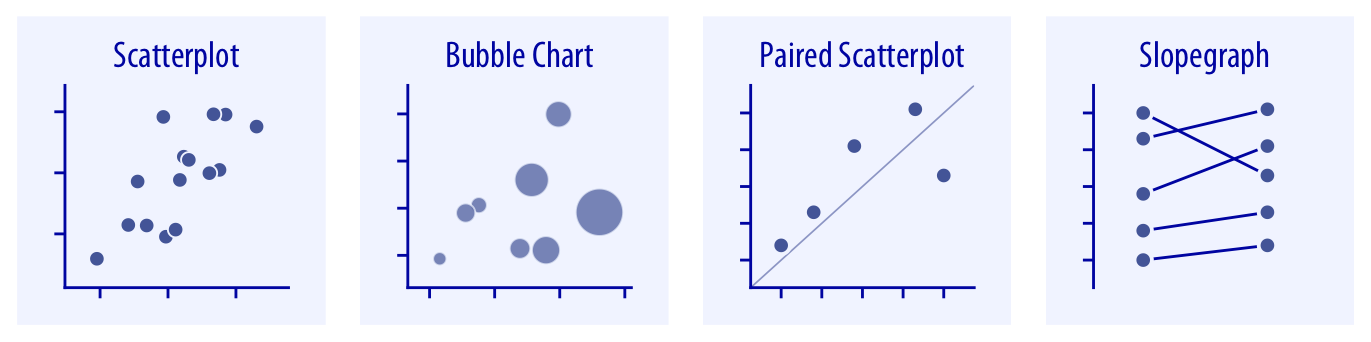 Wilke 2018
Relationships Between Variables With a Lot of Data
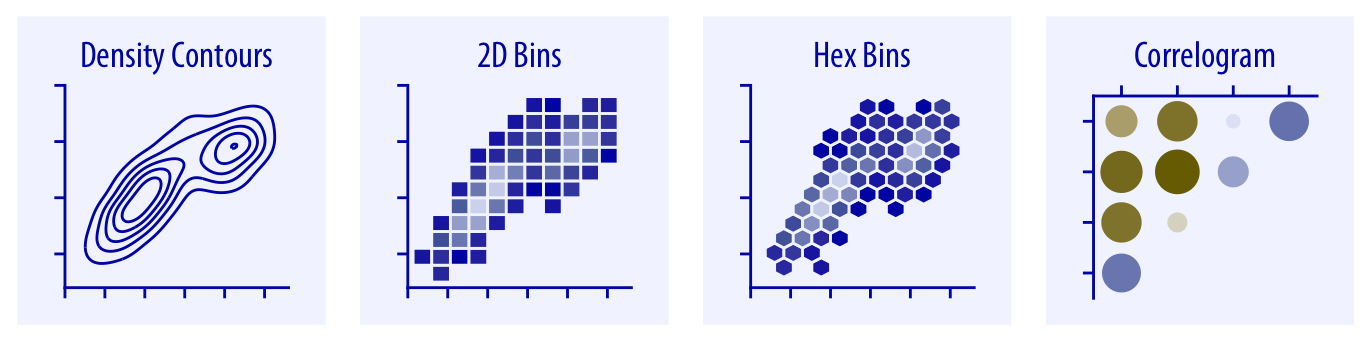 Wilke 2018
Scatterplots Show Relationships
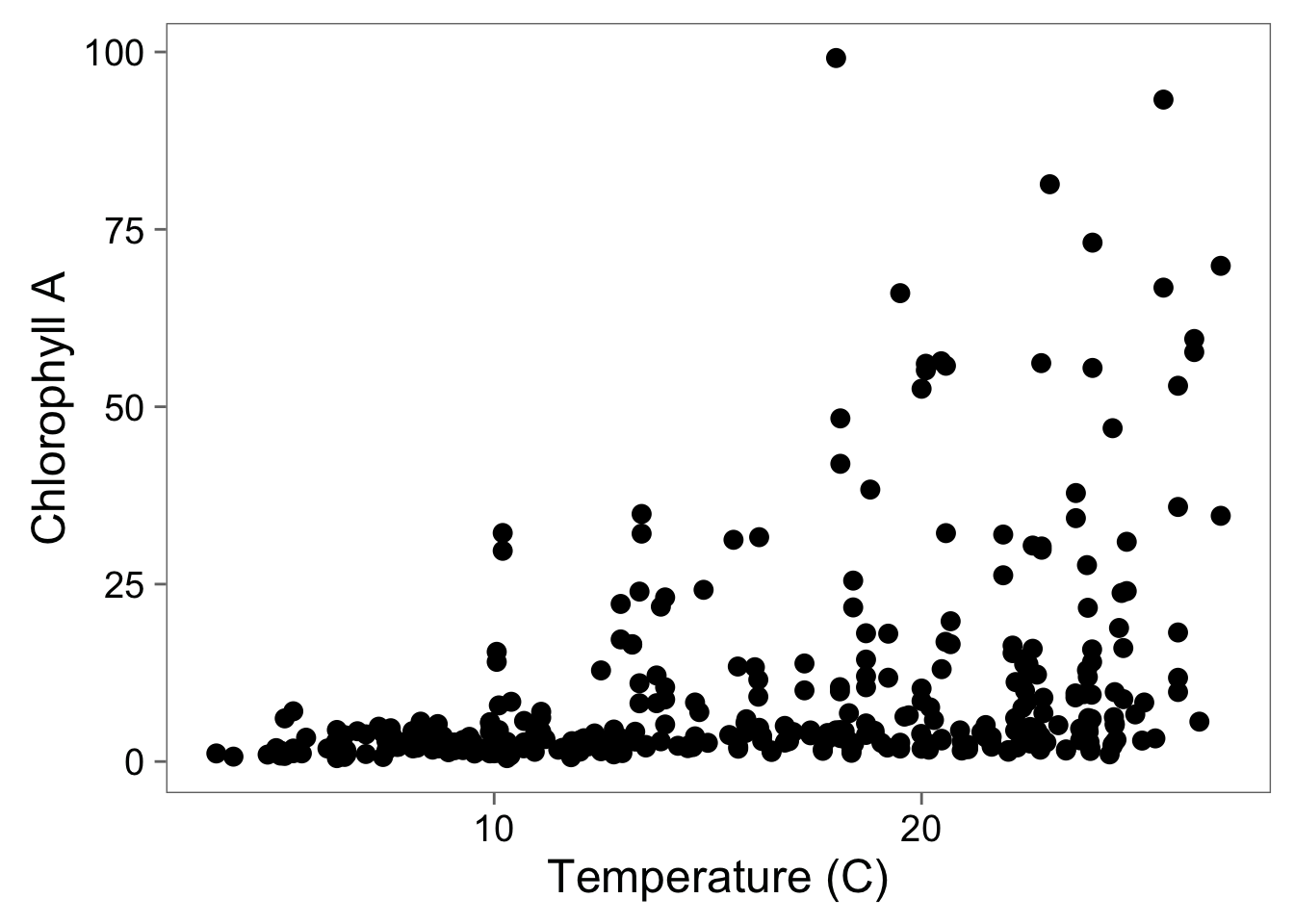 Correlations to Understand Relationships
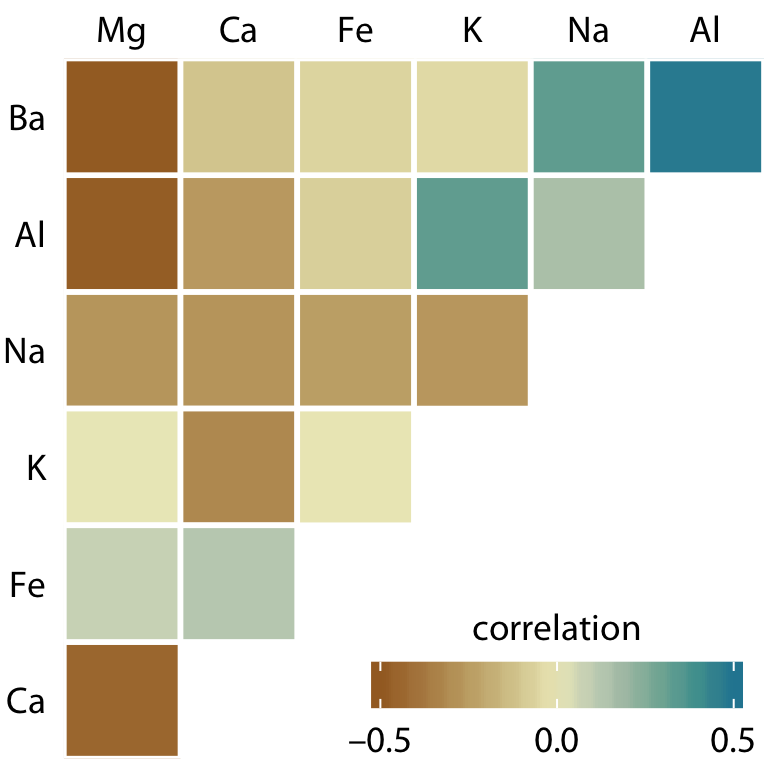 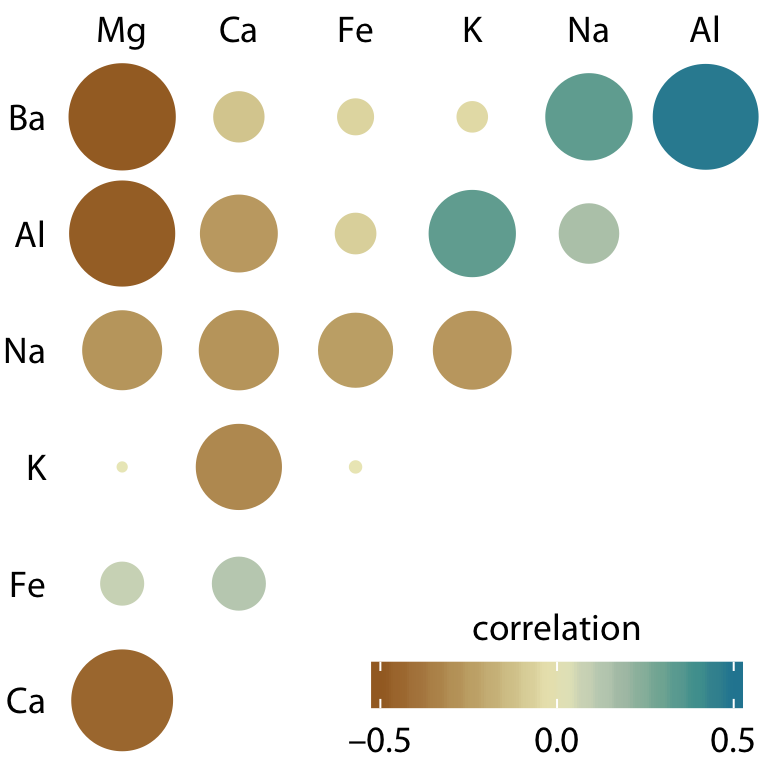 Wilke 2018
Alternate Ways to View Correlations Efficiently
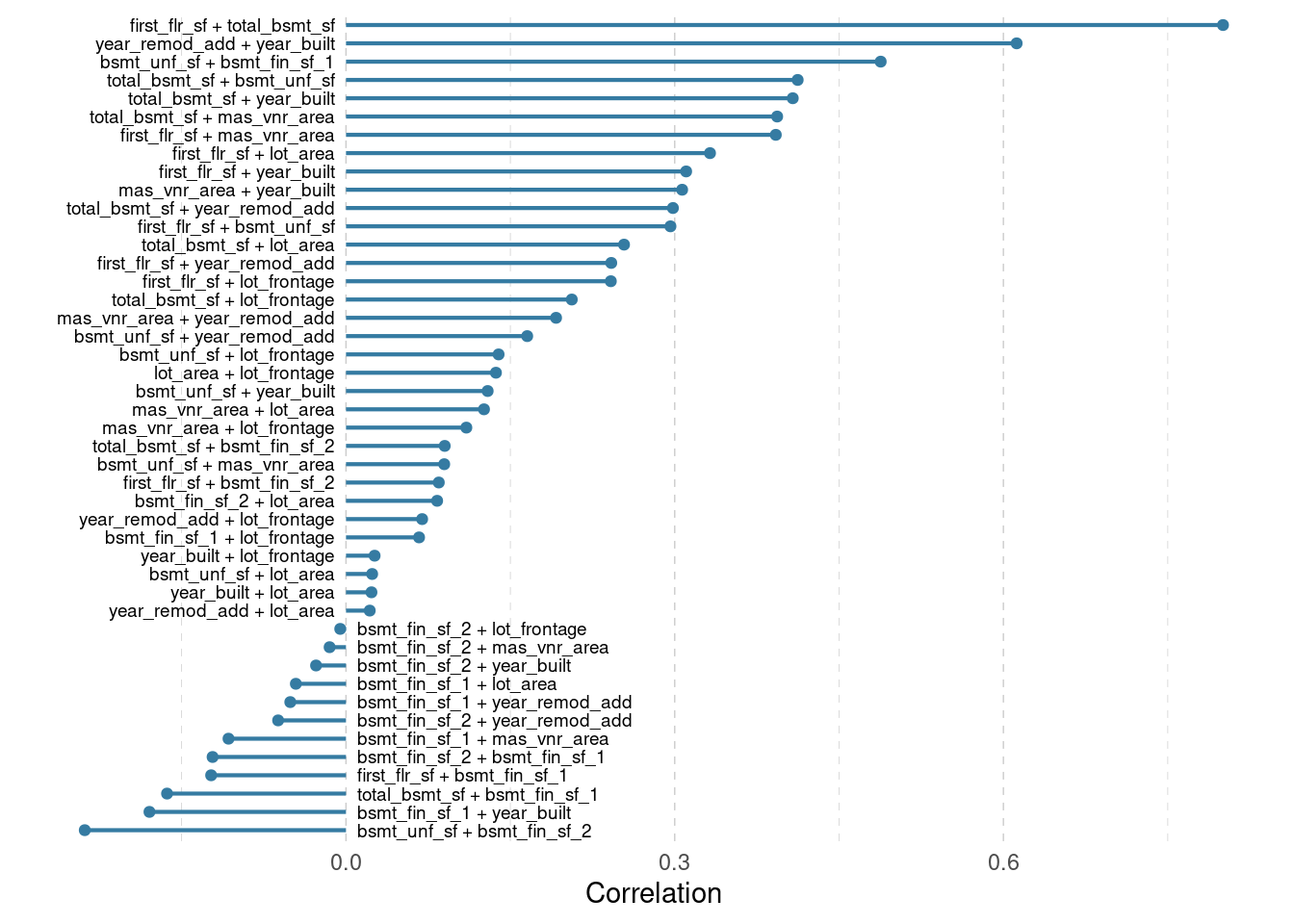 https://albert-rapp.de/posts/ggplot2-tips/13_alternative_corrplots/13_alternative_corrplots.html
Should Your Data Be Connected?
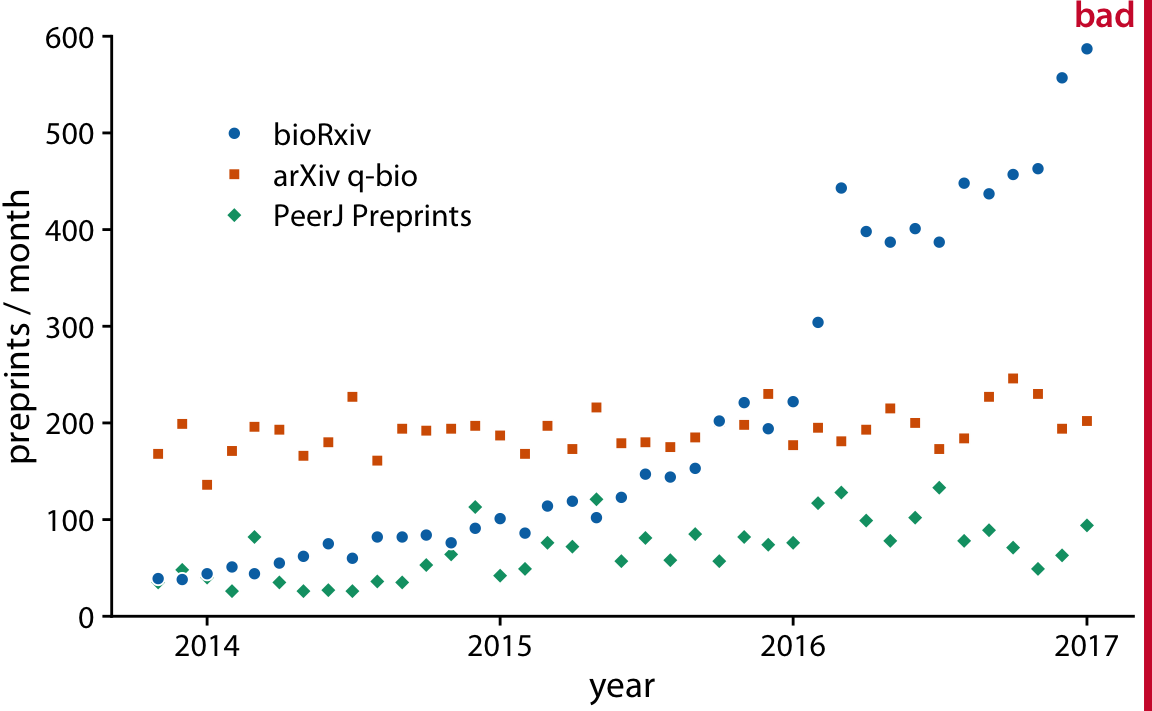 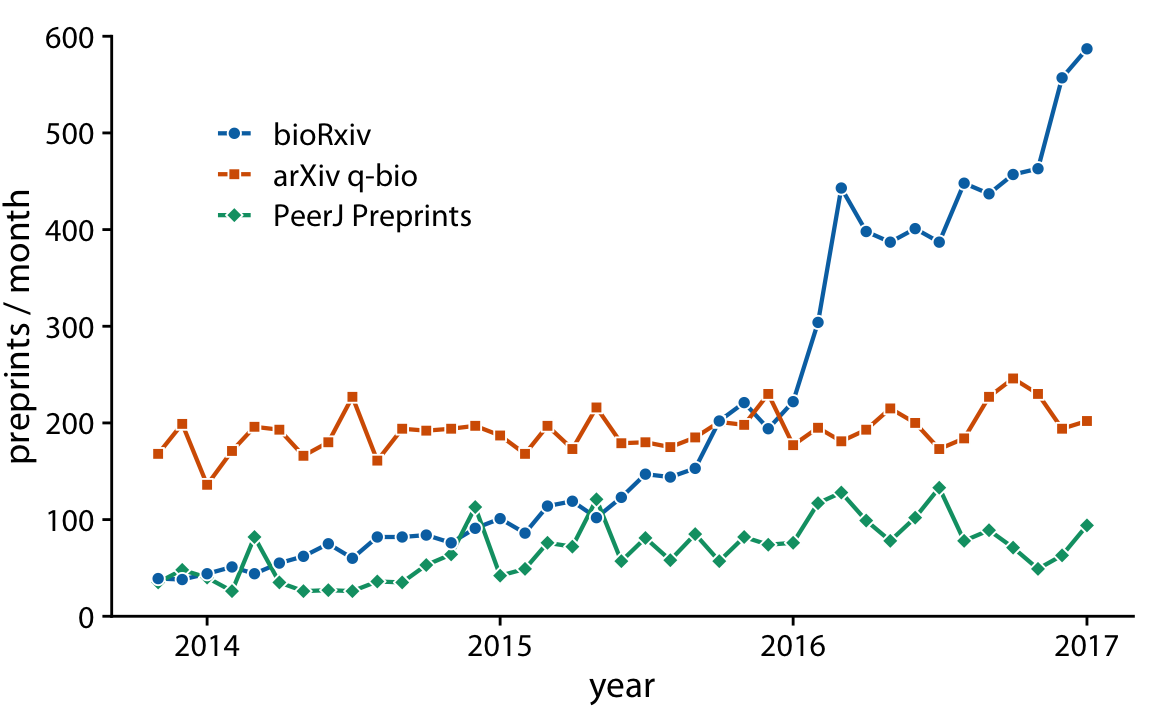 Wilke 2018
Visualizing Uncertainty in Relationships is Difficult
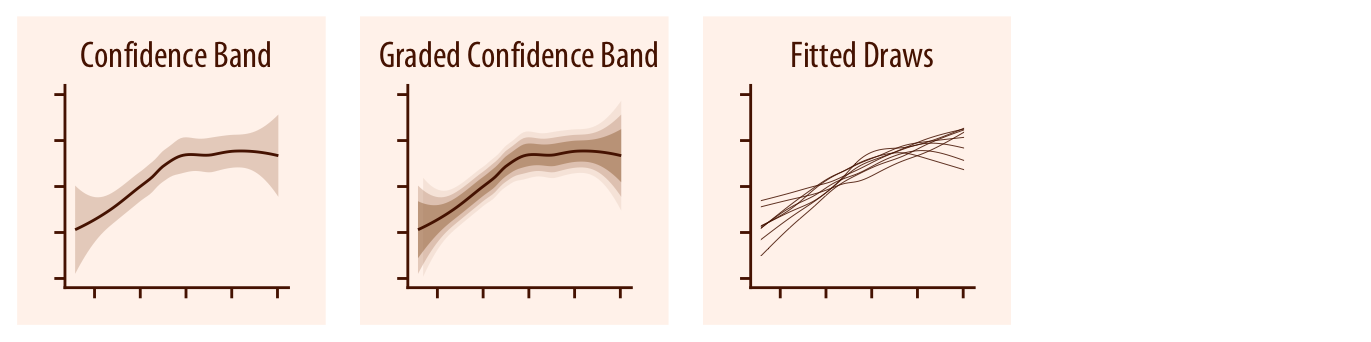 Wilke 2018
Geospatial Visualization
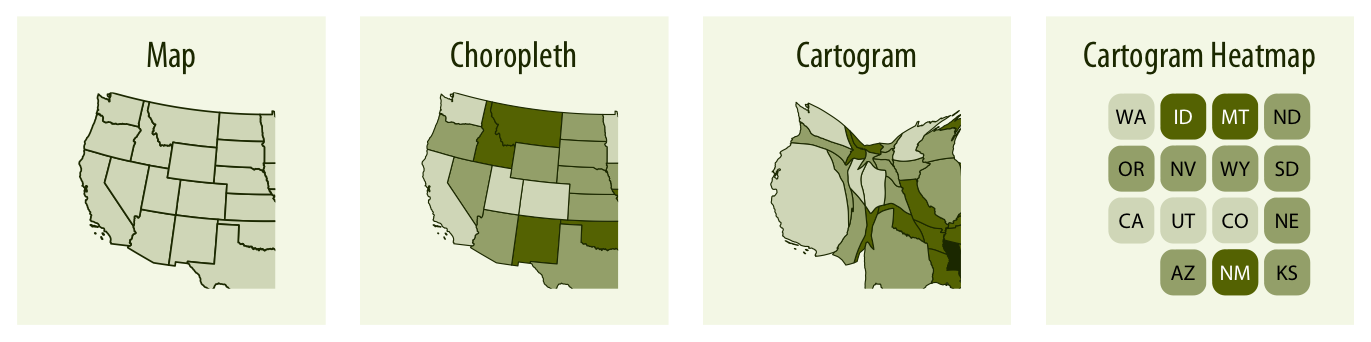 Wilke 2018
Combining Data Sources and Maps
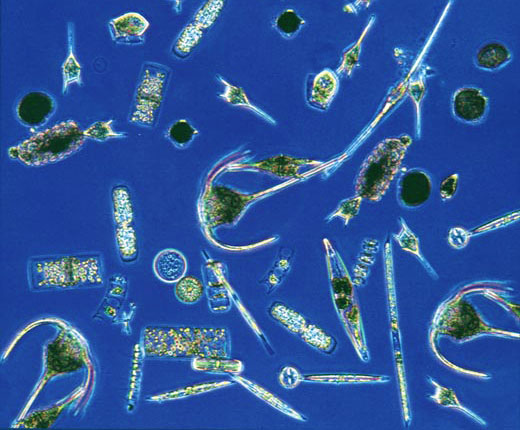 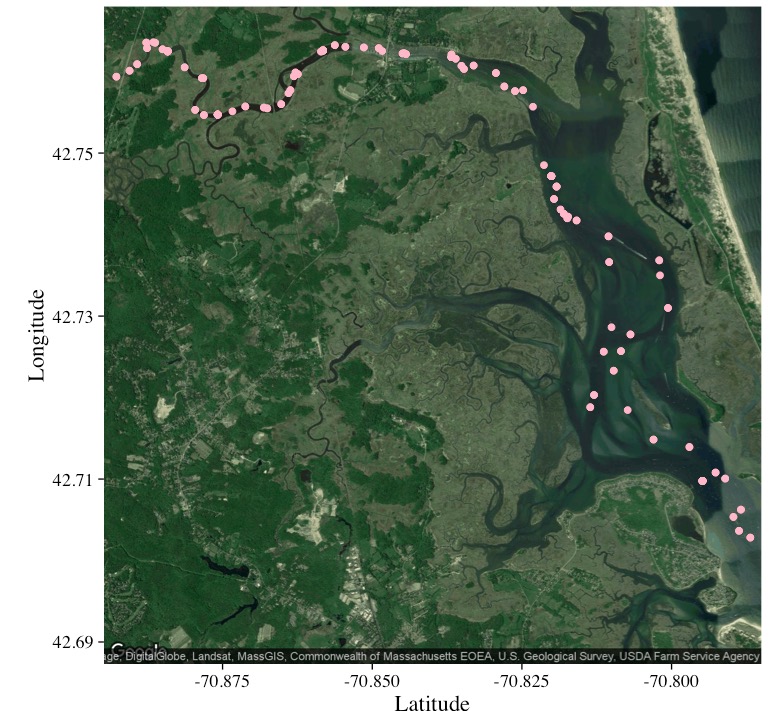 Chlorophyll a
Abundance of taxonomic groups
Temperature
Salinity
Hopkinson and Hobbie 2012 http://ecosystems.mbl.edu/PIE/data/EST/EST-PR-ChemTax.html
Data Viz in a Nutshell
History
Graphical Basics
Details to Make Your Viz More Understandable
Coordinate Systems Transform Relationships
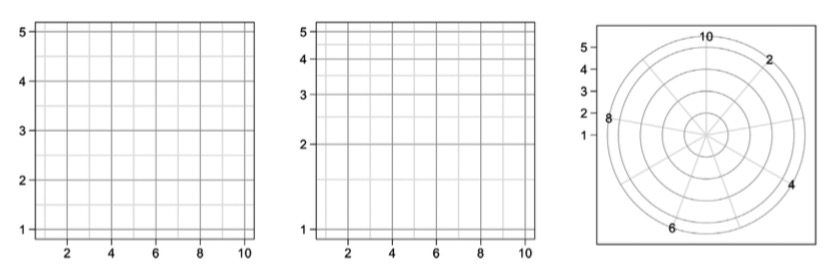 The Polar Coordinate System is Useful!
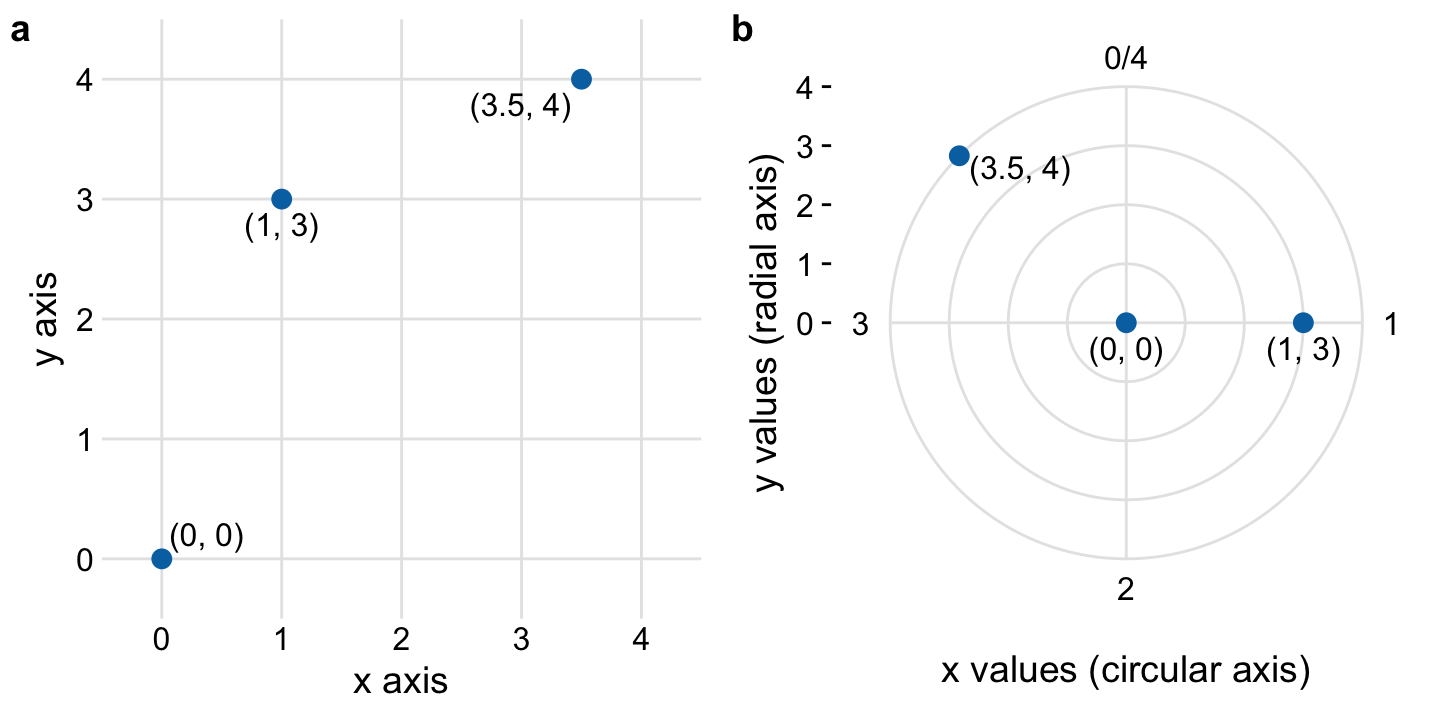 Wilke 2018
The Polar Coordinate System is Useful!
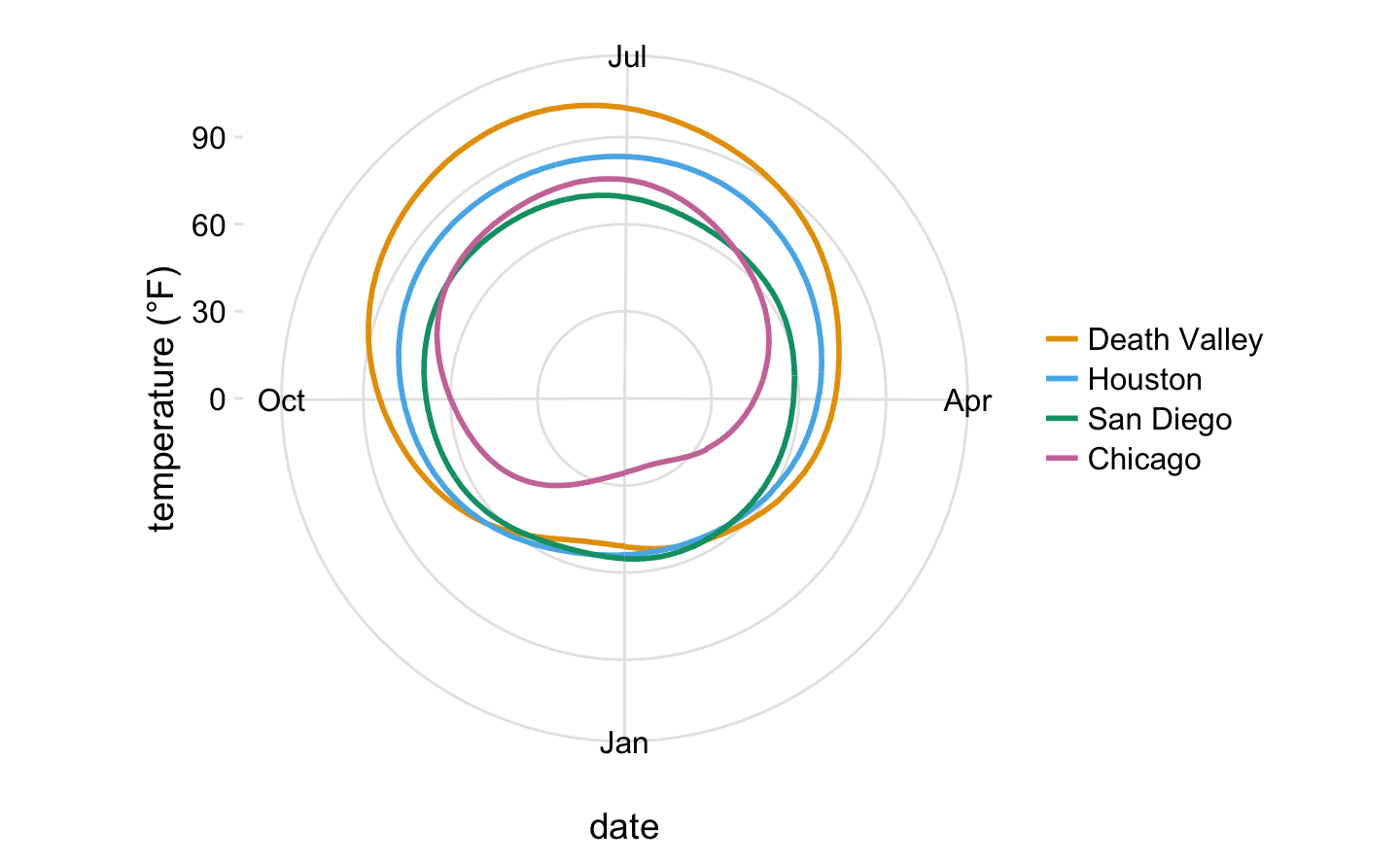 Wilke 2018
Adding Full Scale to 0
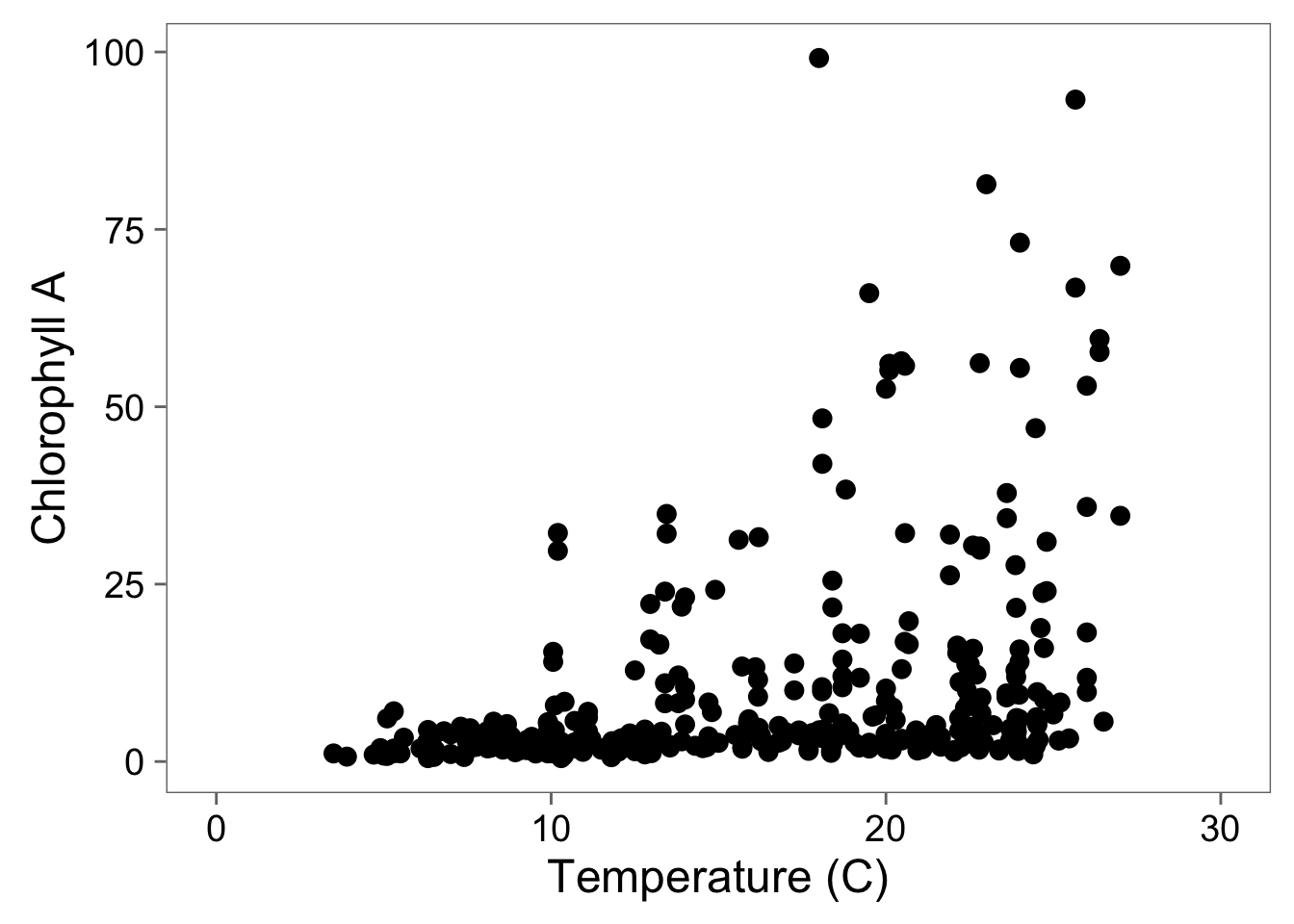 Why Transform?
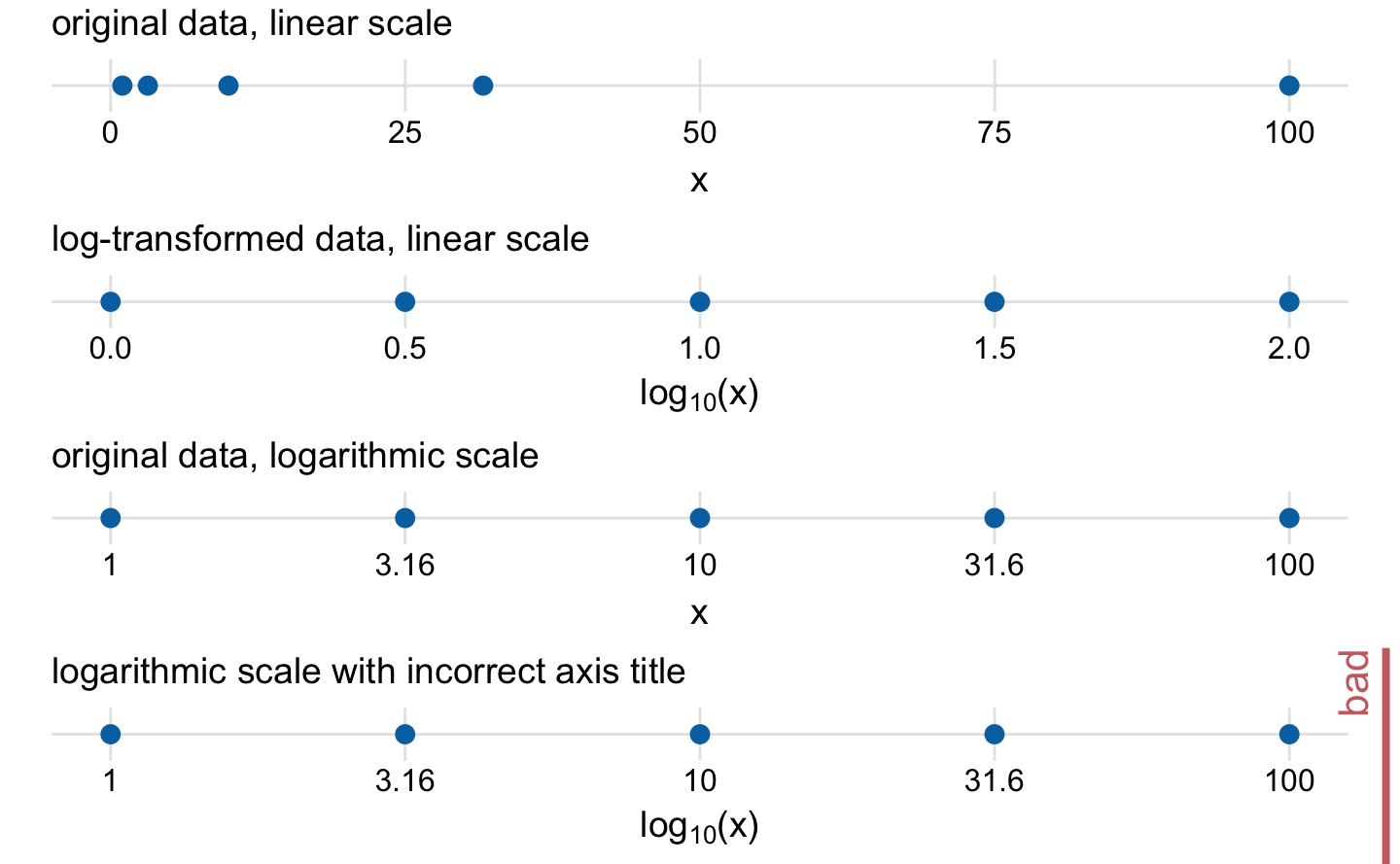 Wilke 2018
Log-Transformation To See Relationship
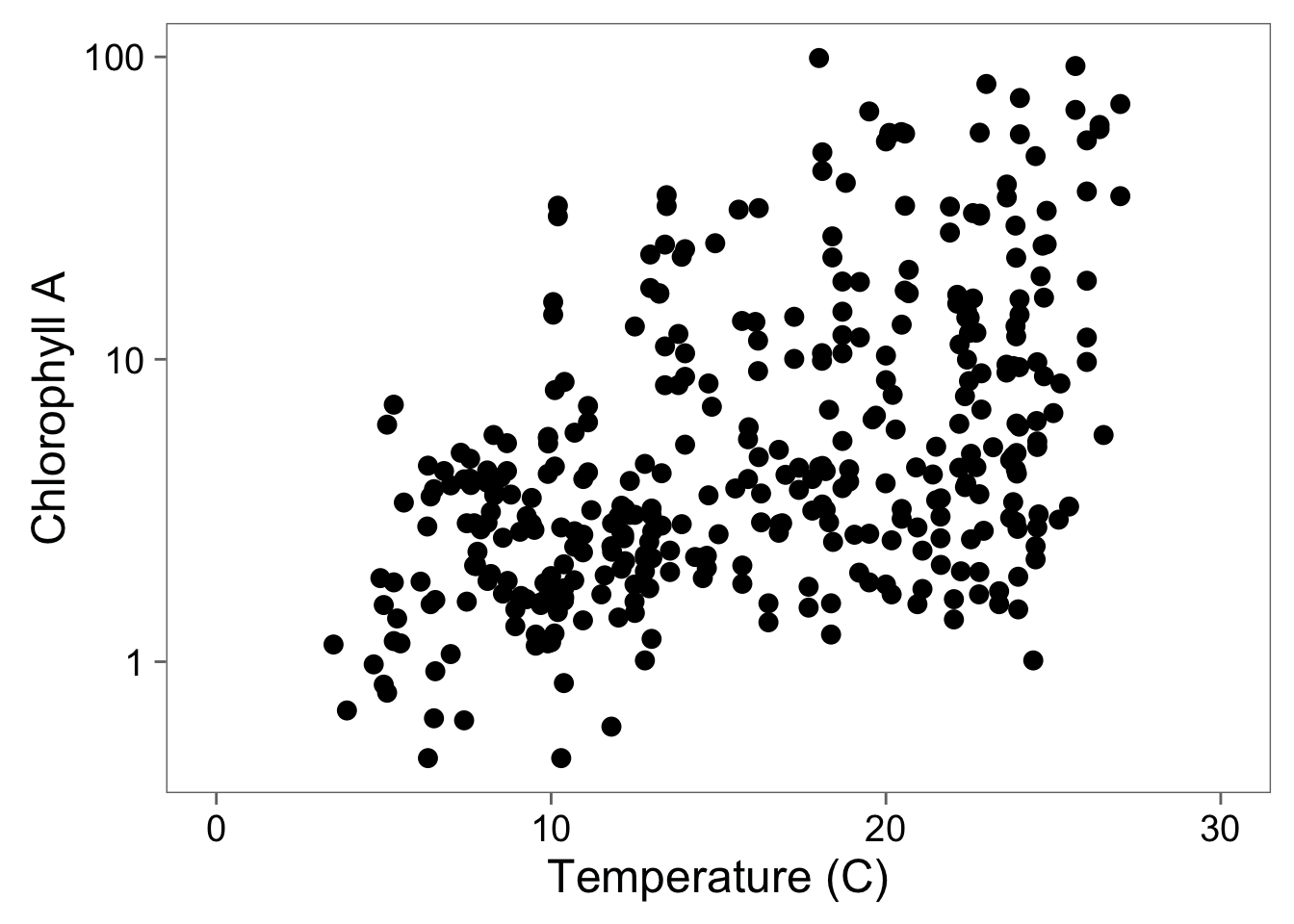 Scales to Add Dimensions of Data
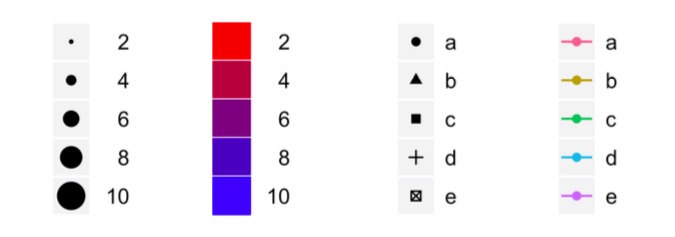 Colors Can Distinguish Groups
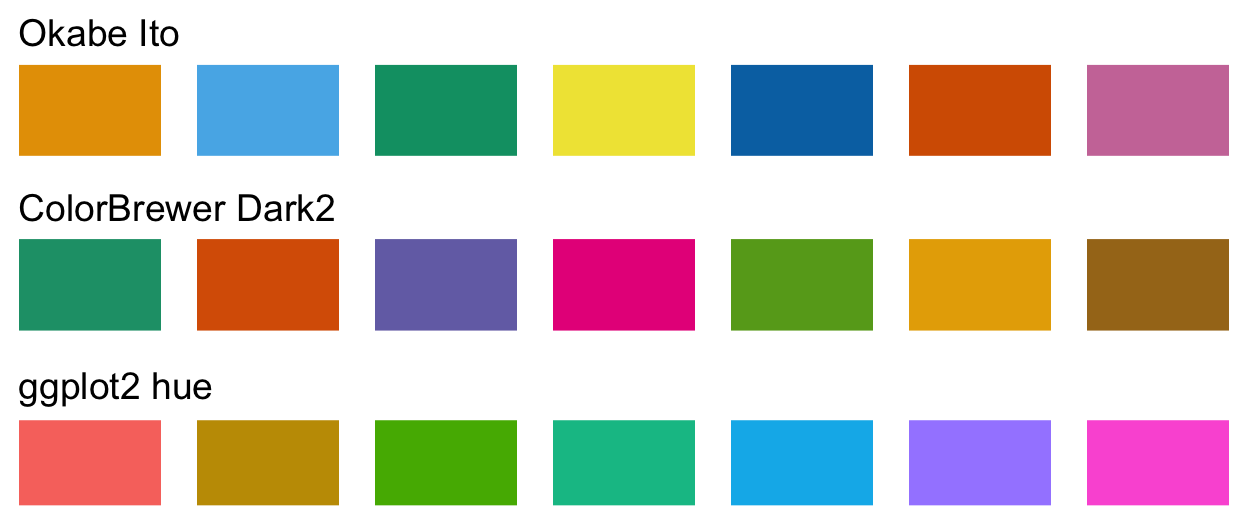 Wilke 2018
Colors Can Show Data
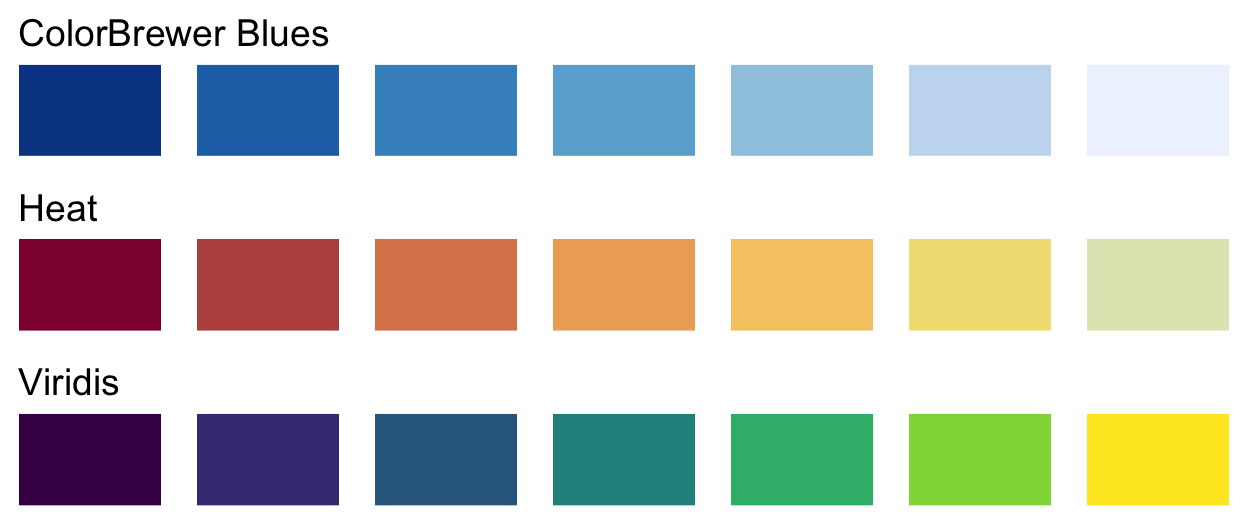 Wilke 2018
Beware Not Thinking About Color Blindness
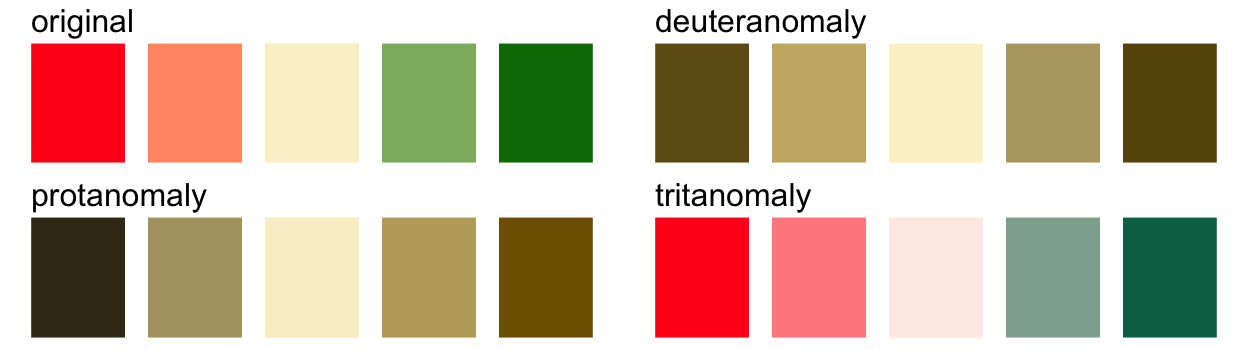 Never use Red-Green!
Use redundant coding: shapes, sizes, etc.
Wilke 2018
Redundant Coding
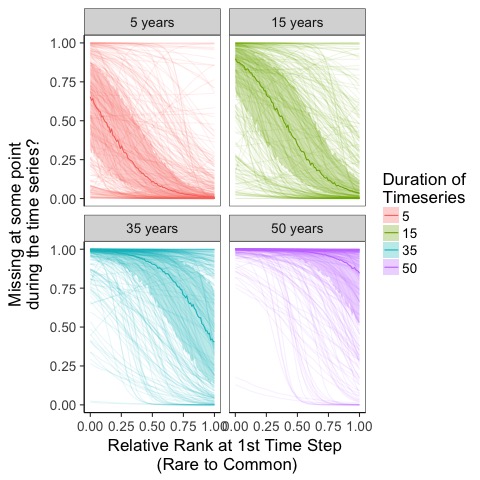 Colorbrewer.org
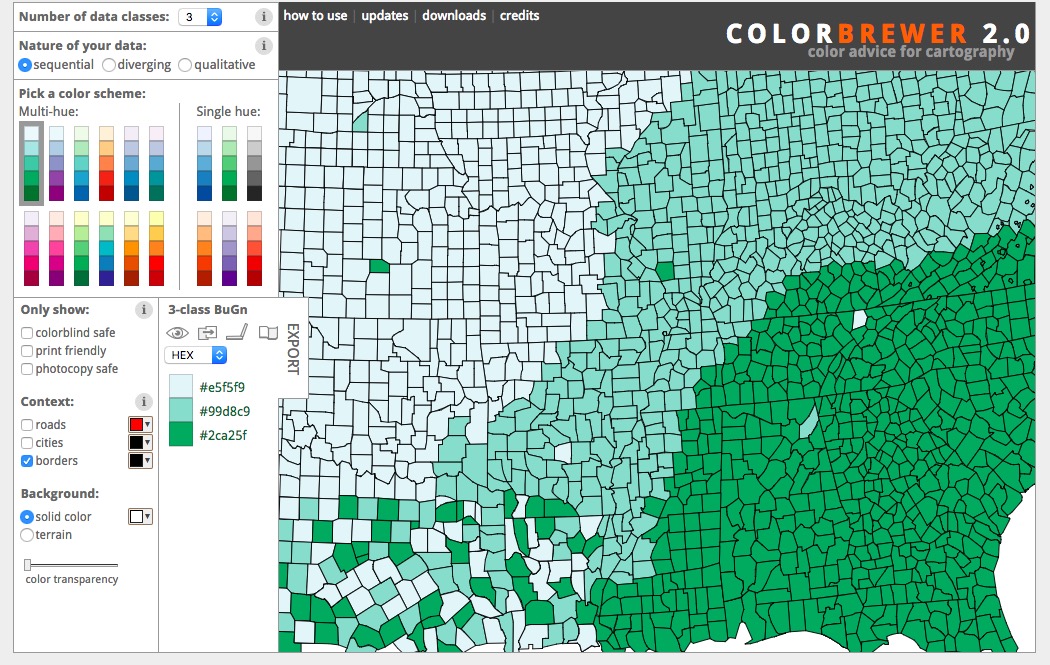 See also https://flowingdata.com/tag/color/
A Touch of Color!
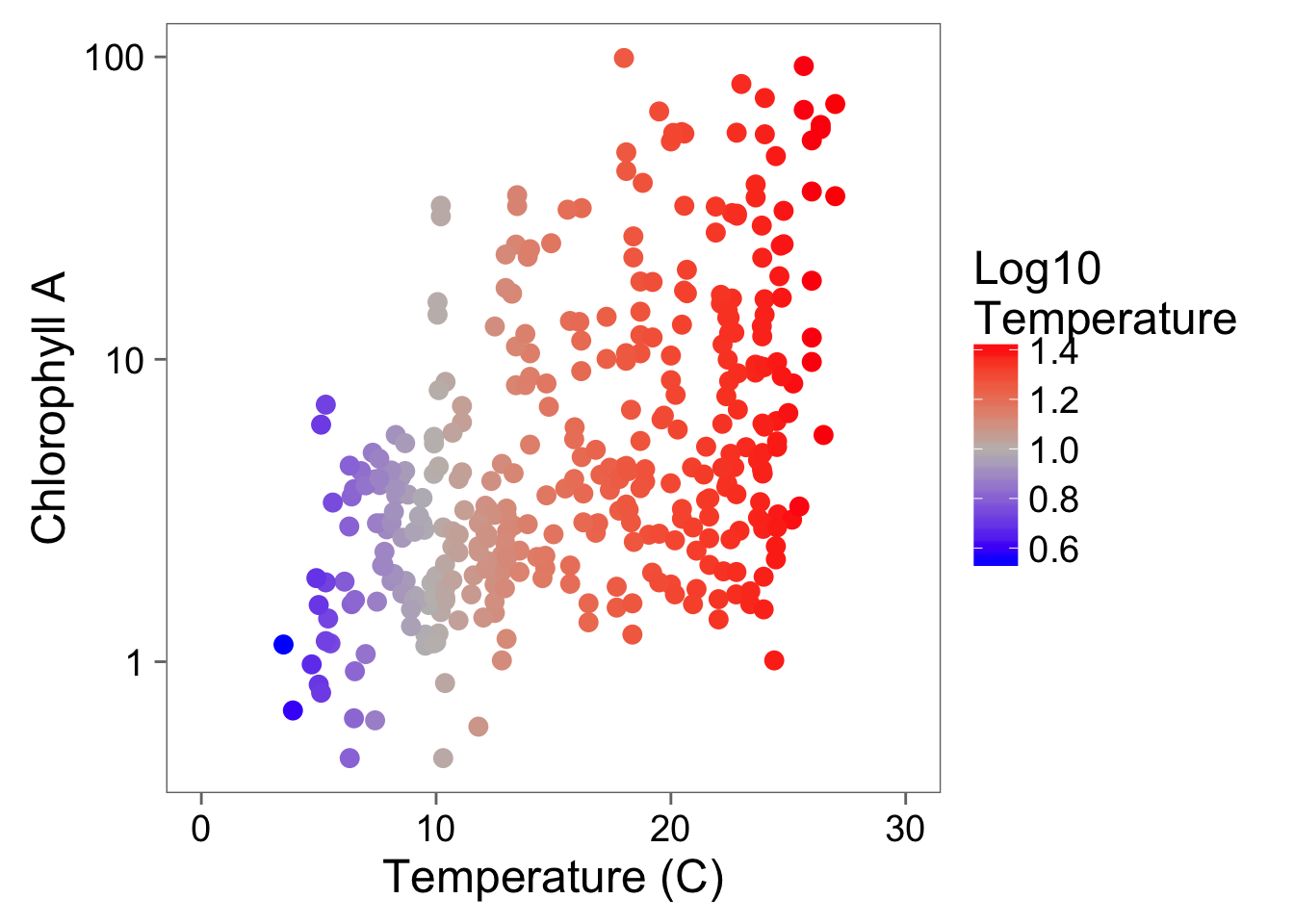 Color Can Bring in Another Dimension
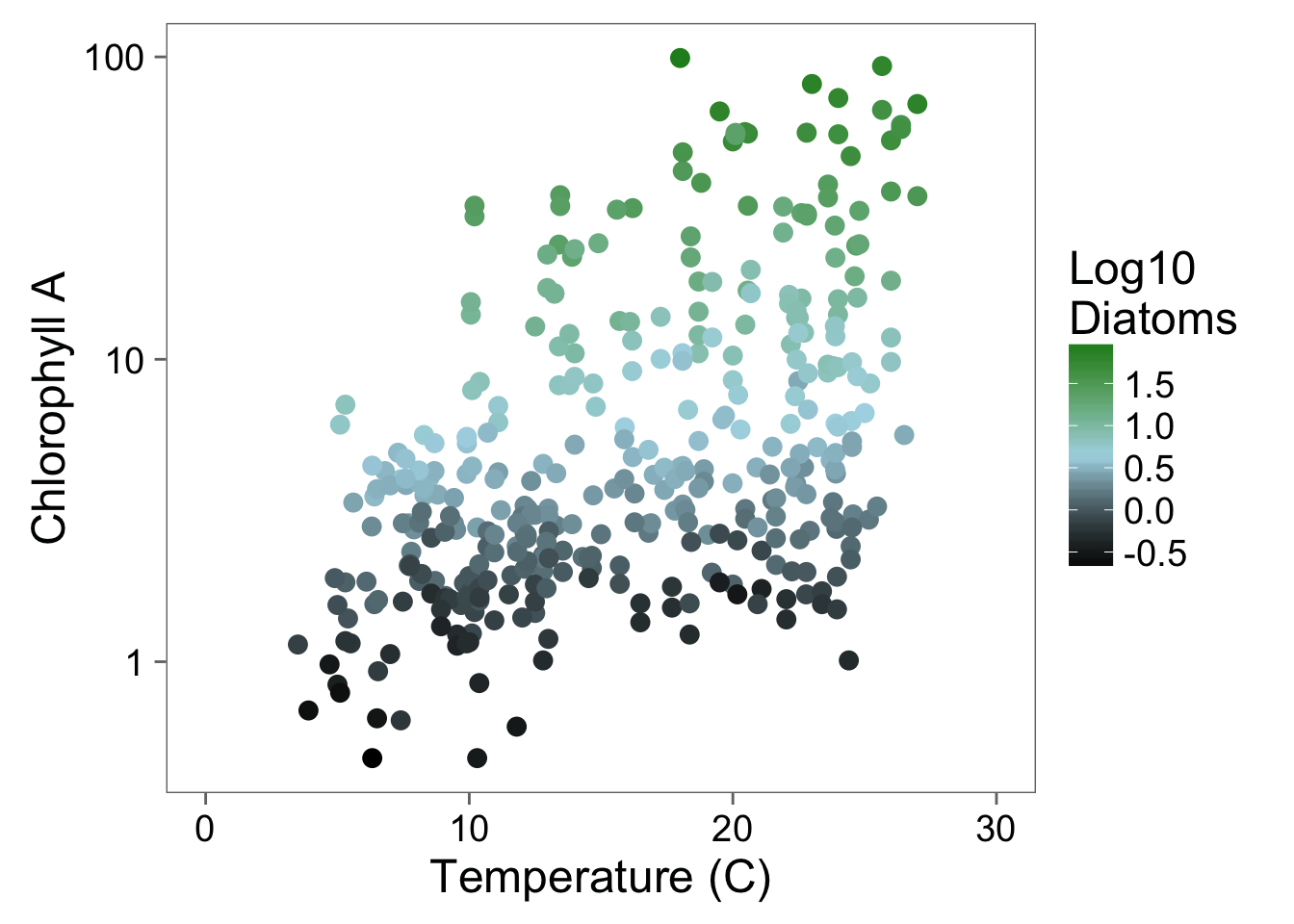 Statistical Fit to Aid Understanding
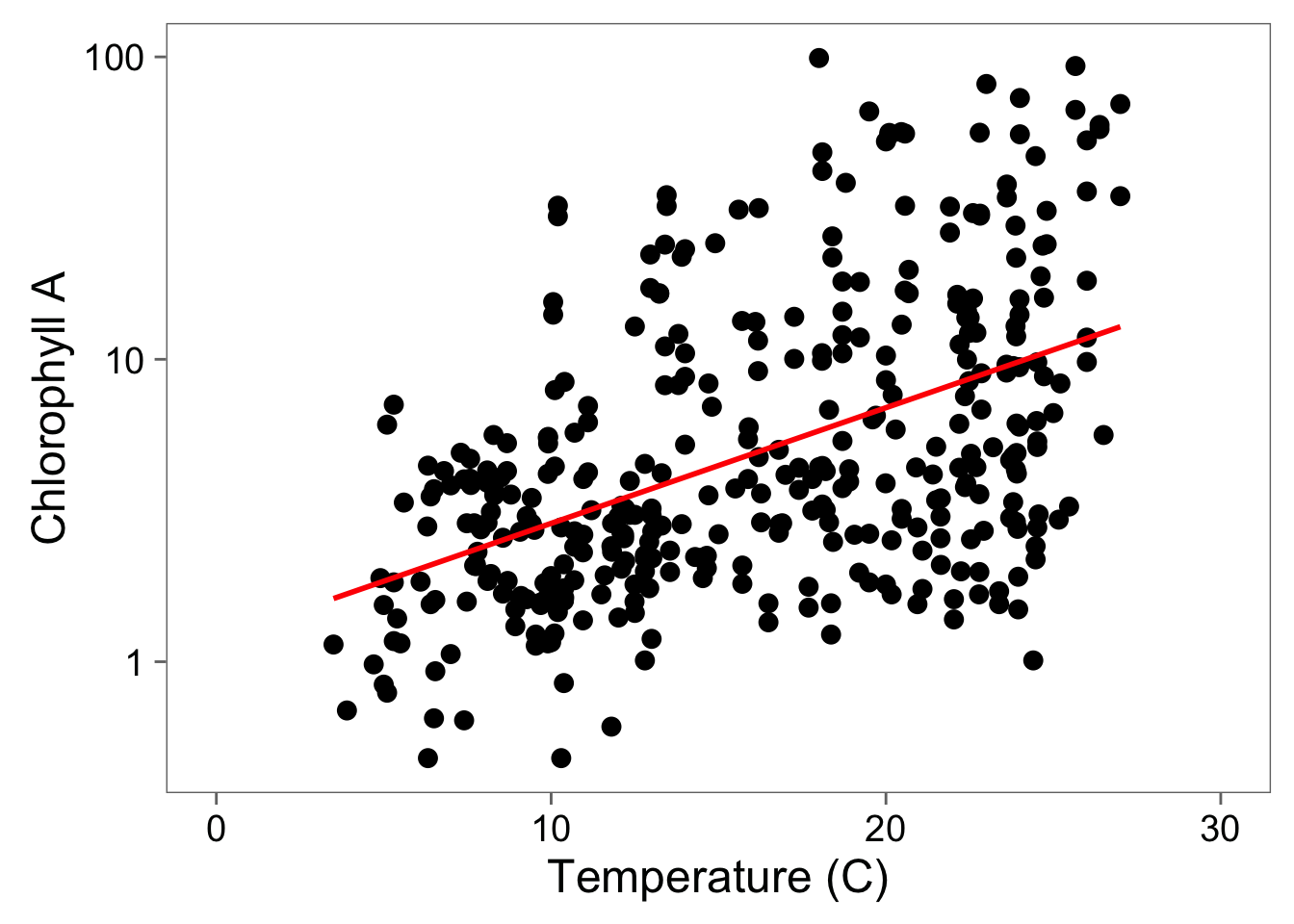 Facets to Add Fine-Grained Information or New Dimensions
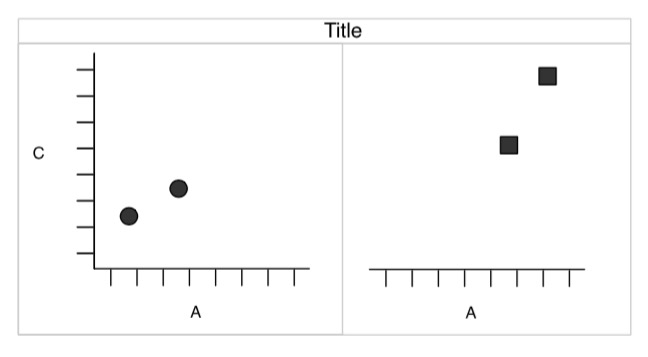 Facets Add Information
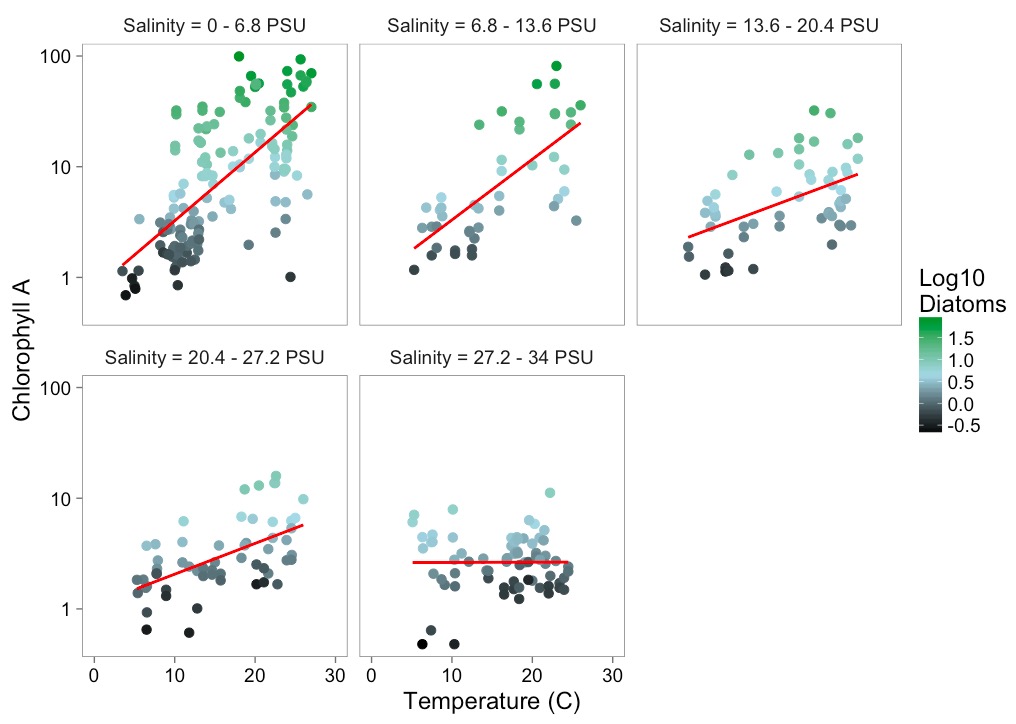 Finally: Minimalist Presentation
Above all else show data.
2. Maximize the data-ink ratio 

3. Erase non-data-ink.
4. Erase redundant data-ink.
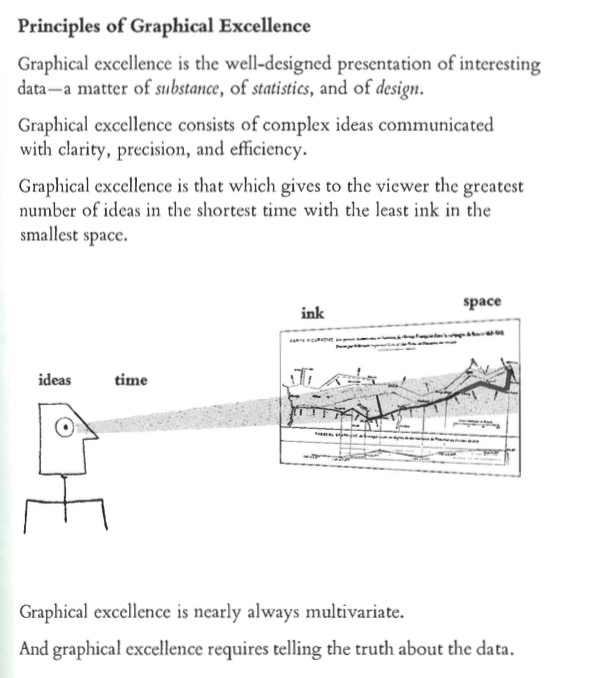 Tufte 2002
Show the Data
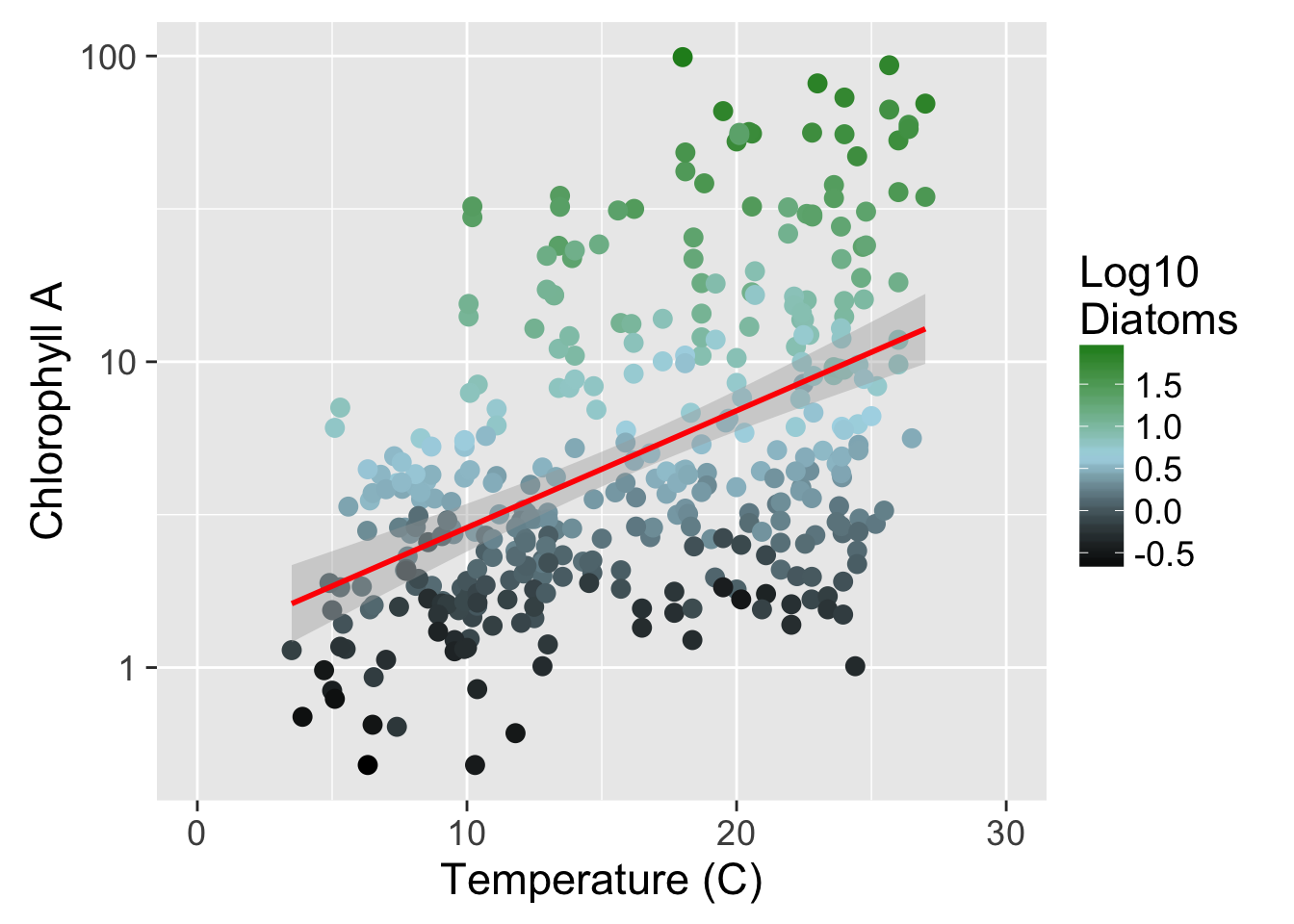 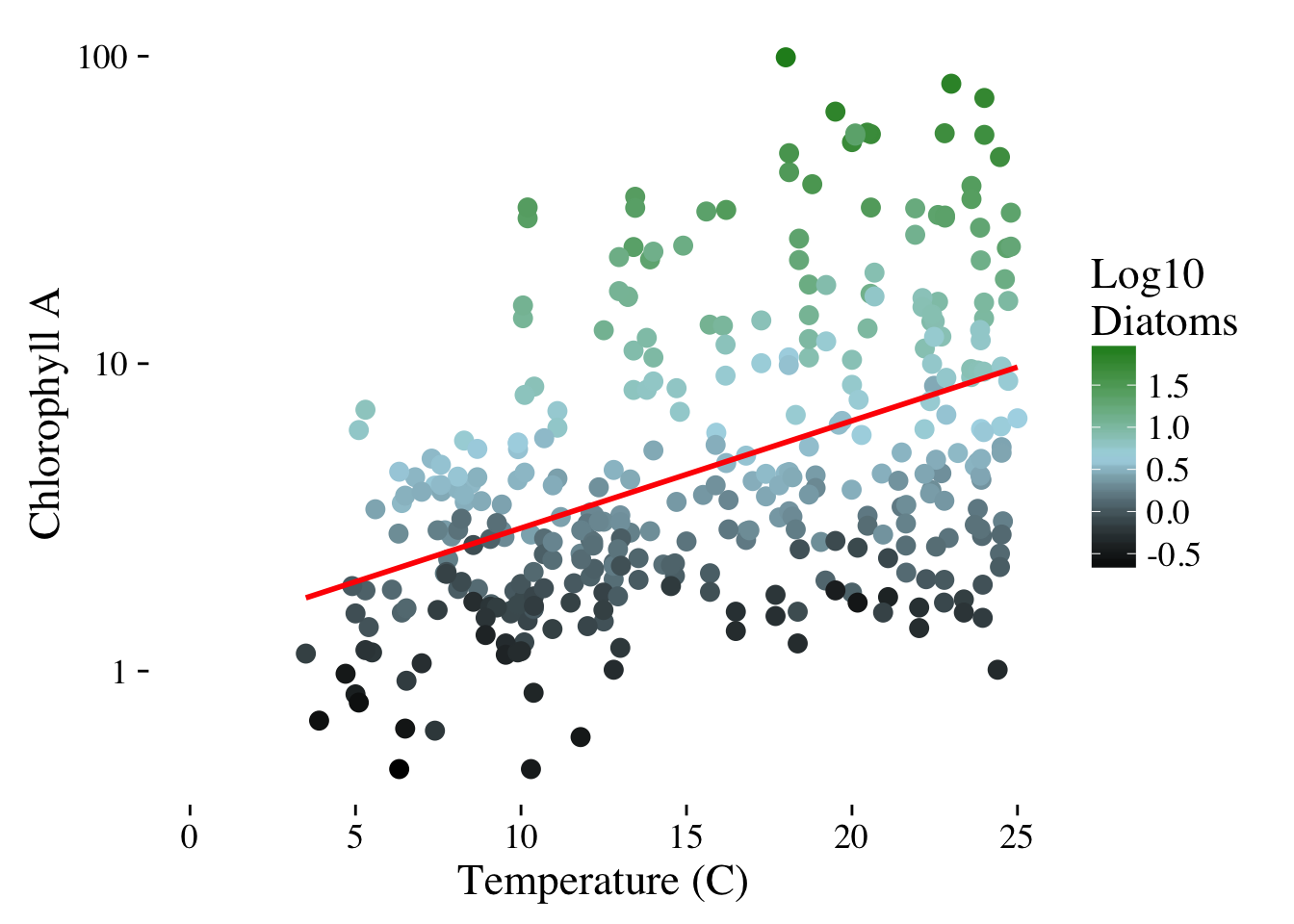 [Speaker Notes: Thoughts here?]
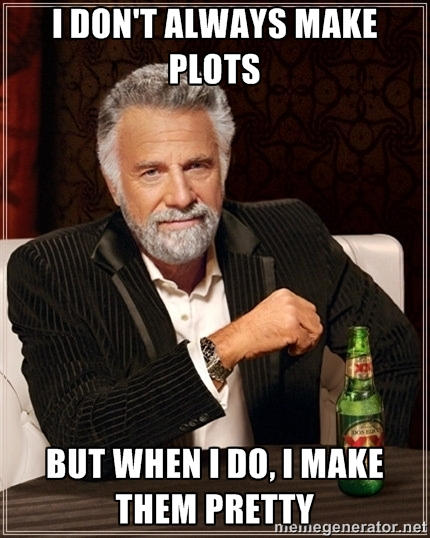 Next time…
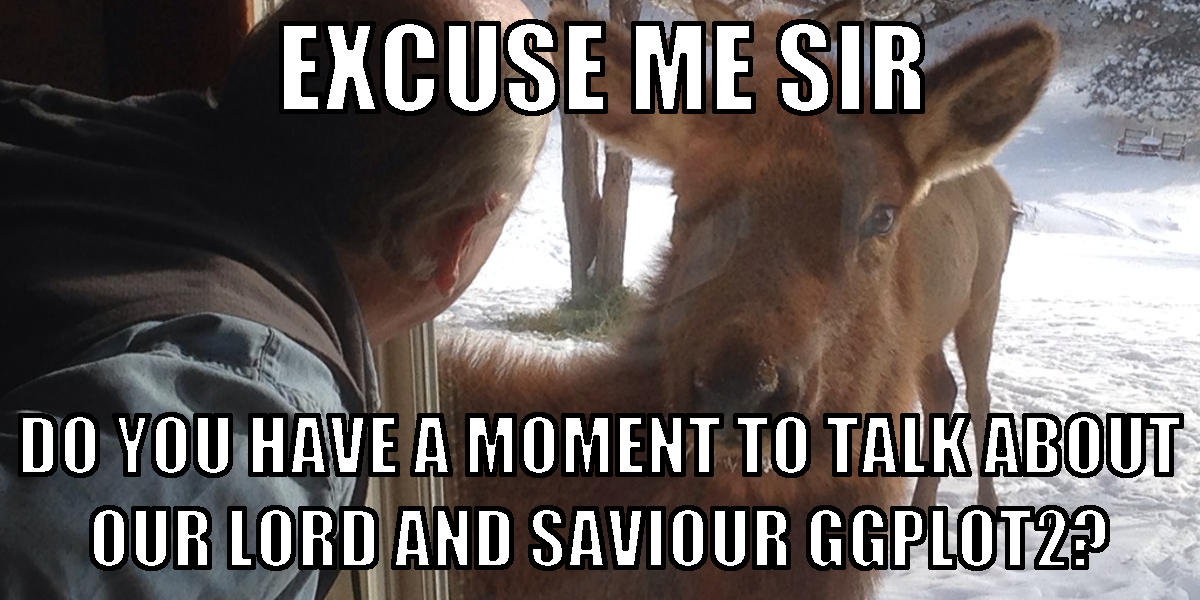 Colin Fay